Réunion de pré-soumission de la consultation n°
 DP/QCBS/MCA-M/ES-40-A/Compact-PP-08
Contrat QCBS  :      la sélection d’un Consultant 
			
			Conception et mise en œuvre des formations dans le cadre du Modèle Intégré d’Amélioration des Etablissements de l’Enseignement Secondaire au profit des cadres administratifs et pédagogiques au niveau de 3 régions (Tanger Tétouan Al Hoceima, Fès Meknès et Marrakech Safi) 
			

							Le 1er Octobre 2019
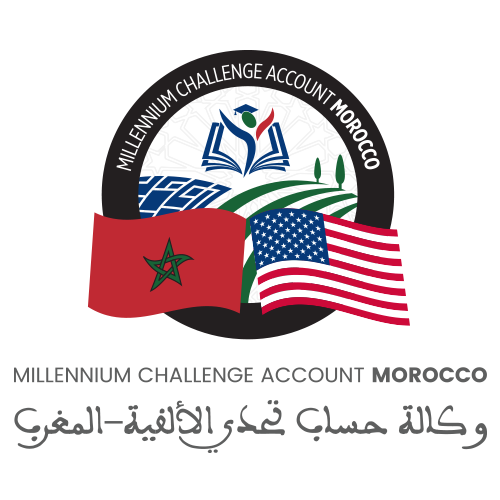 Plan
1
2
3
VOLET TECHNIQUE
Présentation des termes de référence : contexte, objectif et étendue de la mission, durée, et livrables de la mission ainsi que l’équipe à mobiliser pour cette mission.
VOLET ADMINISTRATIF
Description du processus de passation des marchés selon les lignes directrices de MCC.
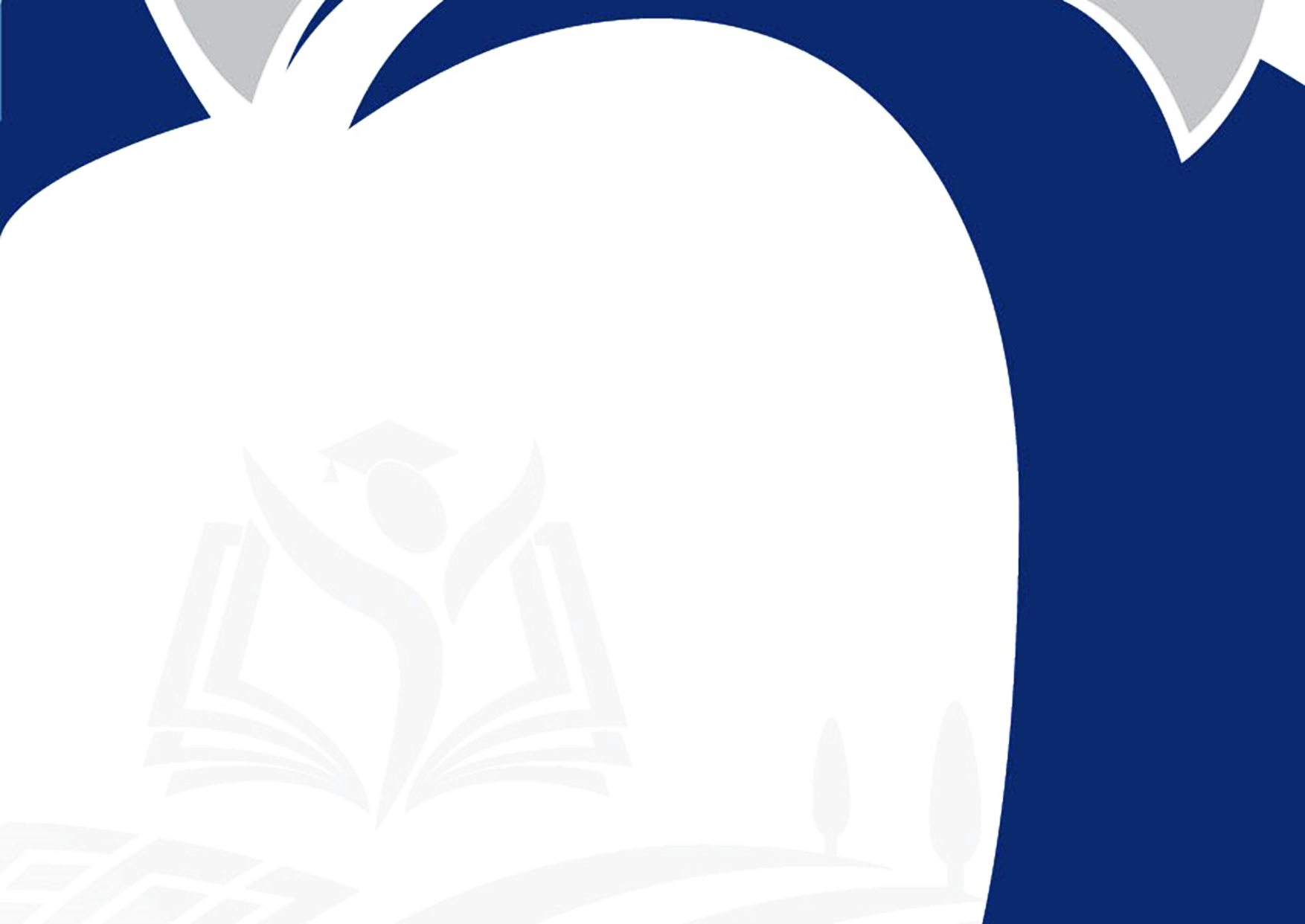 VOLET FISCAL
Présentation des dispositions fiscales pour les consultants.
-2-
Plan
1
2
3
VOLET TECHNIQUE
Présentation des termes de référence : contexte, objectif et étendue de la mission, durée, et livrables de la mission ainsi que l’équipe à mobiliser pour cette mission.
VOLET ADMINISTRATIF
Description du processus de passation des marchés selon les lignes directrices de MCC.
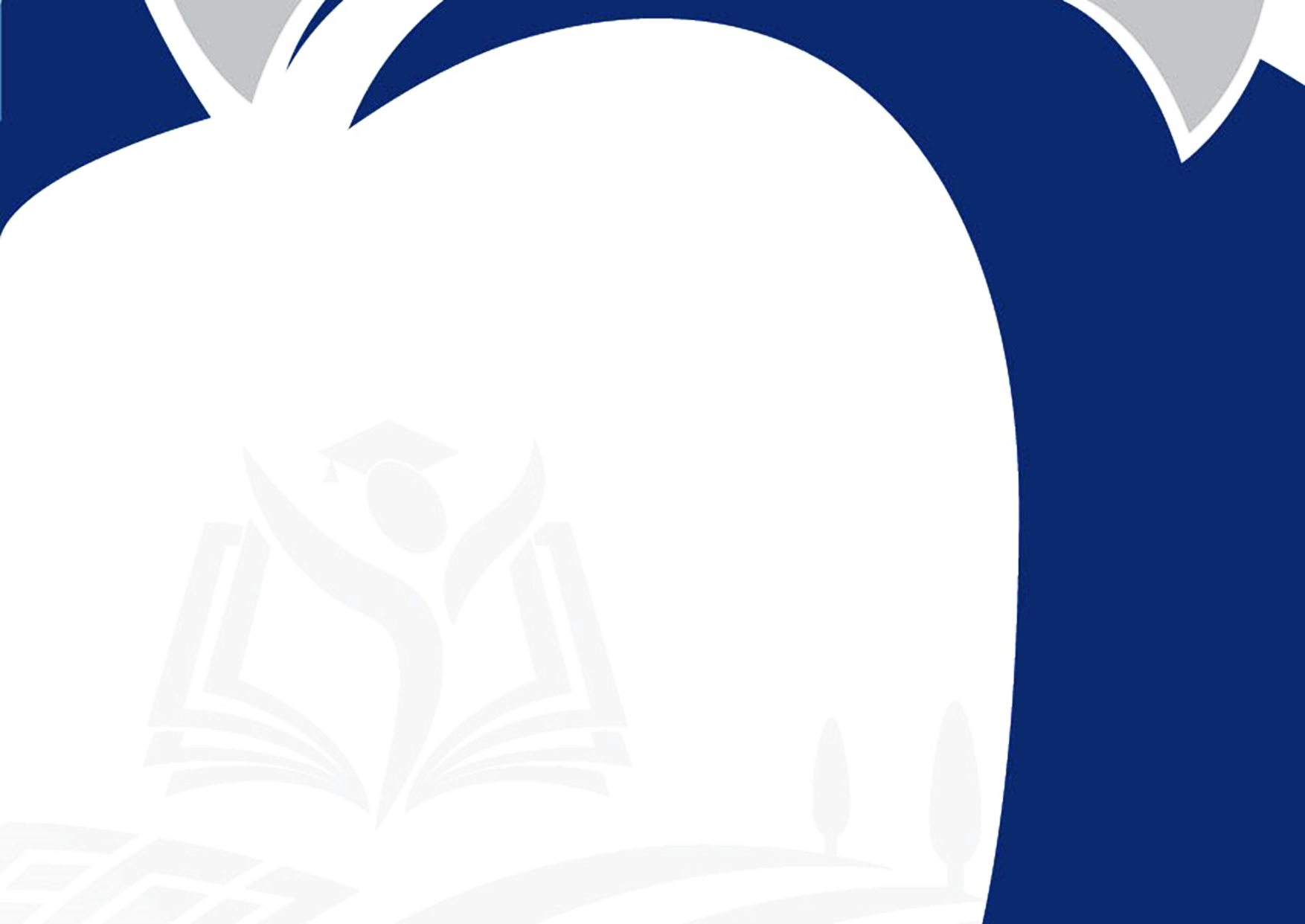 VOLET FISCAL
Présentation des dispositions fiscales pour les consultants.
-3-
1. Contexte :
1.1 Rappel sur le Compact II
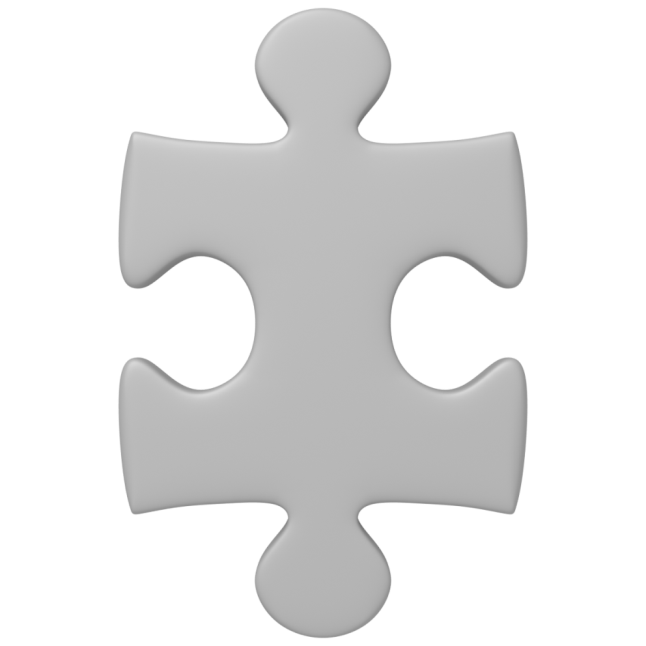 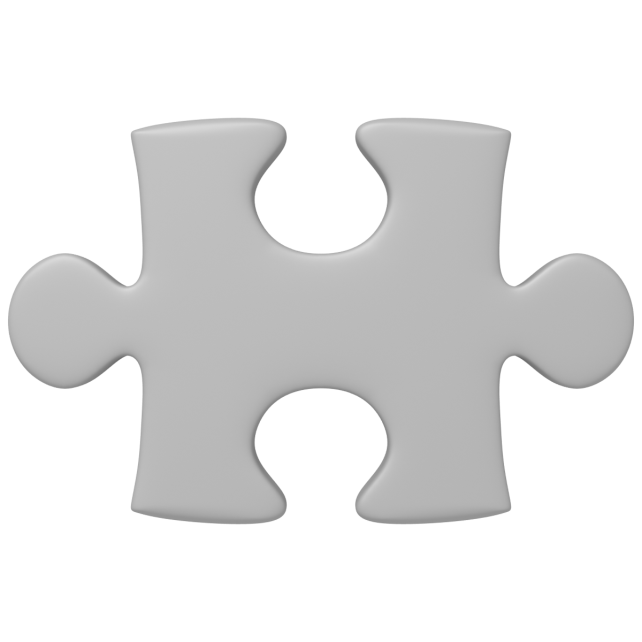 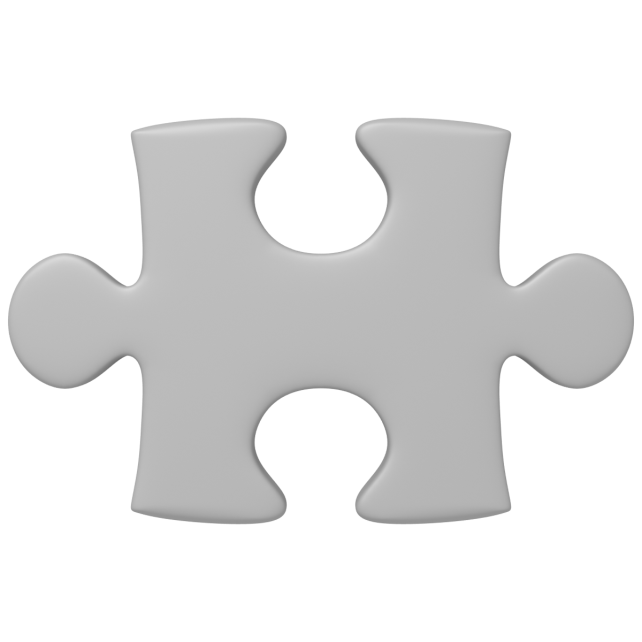 Compact
Gouvernement Marocain
(GM)
Millenium Challenge Corporation
(MCC)
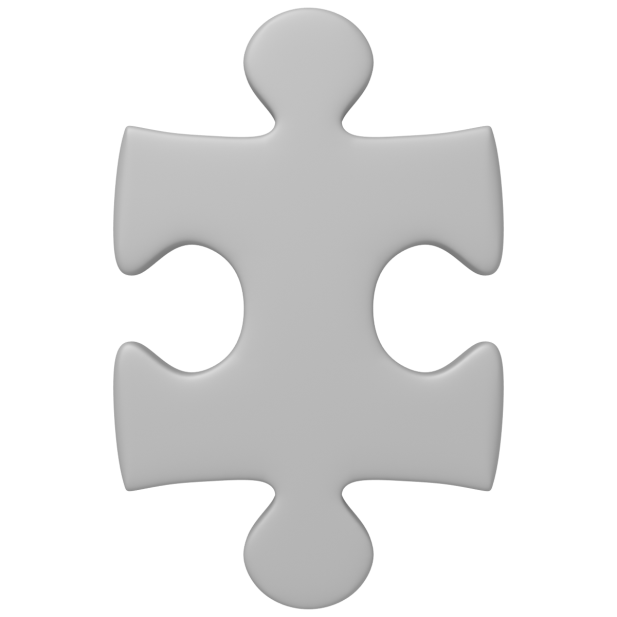 Financement
Mise en œuvre
II
Millenium Challenge Account Morocco
(MCA-Morocco)
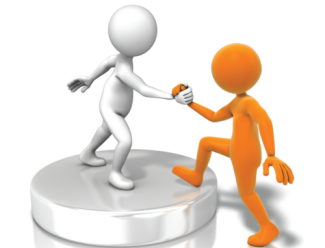 Gestion
1. Contexte :
1.1 Rappel sur le Compact II
Caractéristiques du Compact II
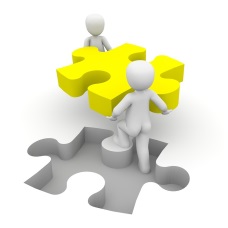 Projet 1 :
Éducation et formation pour l’employabilité
Activité  1
Éducation Secondaire
Projets structurants du Compact II
Activité  3
Activité  1
Activité  2
Foncier Industriel
Foncier Rural
Gouvernance
Productivité du foncier
Projet 2 :
Activité  2
Formation Professionnelle
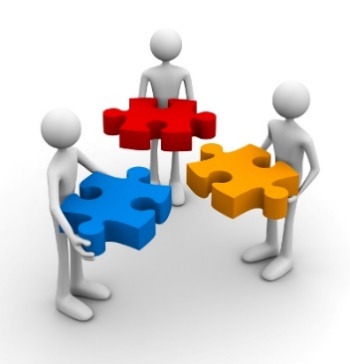 1. Contexte :
1.2 Objectifs du projet Education Secondaire
Accroître l’employabilité des jeunes marocains (es) en améliorant la qualité et la pertinence des apprentissages, l’équité d’accès et l’efficacité de l’enseignement secondaire (collégial et qualifiant).
Objectif général
Réhabiliter les infrastructures et équiper les établissements bénéficiaires de manière à favoriser la qualité des apprentissages.
Introduire et piloter un nouveau modèle de management des établissements de l’enseignement secondaire ;
Promouvoir des partenariats bénéfiques aux établissements de l’enseignement secondaire ;
Renforcer les compétences de base et les «soft skills» qui favorisent l’employabilité ;
Mettre en place un système amélioré de suivi et d’évaluation des acquis des élèves ;
1
Objectifs spécifiques
3
2
4
5
1. Contexte :
1.3 Consistance du projet
1
2
3
Modèle intégré d’amélioration des établissements de l’enseignement secondaire
 Projet d’établissement Intégré et contractualisation des performances ;
 Appui intégré au management, pédagogie et infrastructure ;
 Gestion de projet, renforcement des capacités et apprentissage au niveau régional.
"Lycée Attahadi"
Éducation Secondaire
Budget : 112 millions de USD.

     composantes principales.
EASIM
Renforcement du système d’information Massar et d’évaluation des acquis des élèves et des performances scolaires.
3
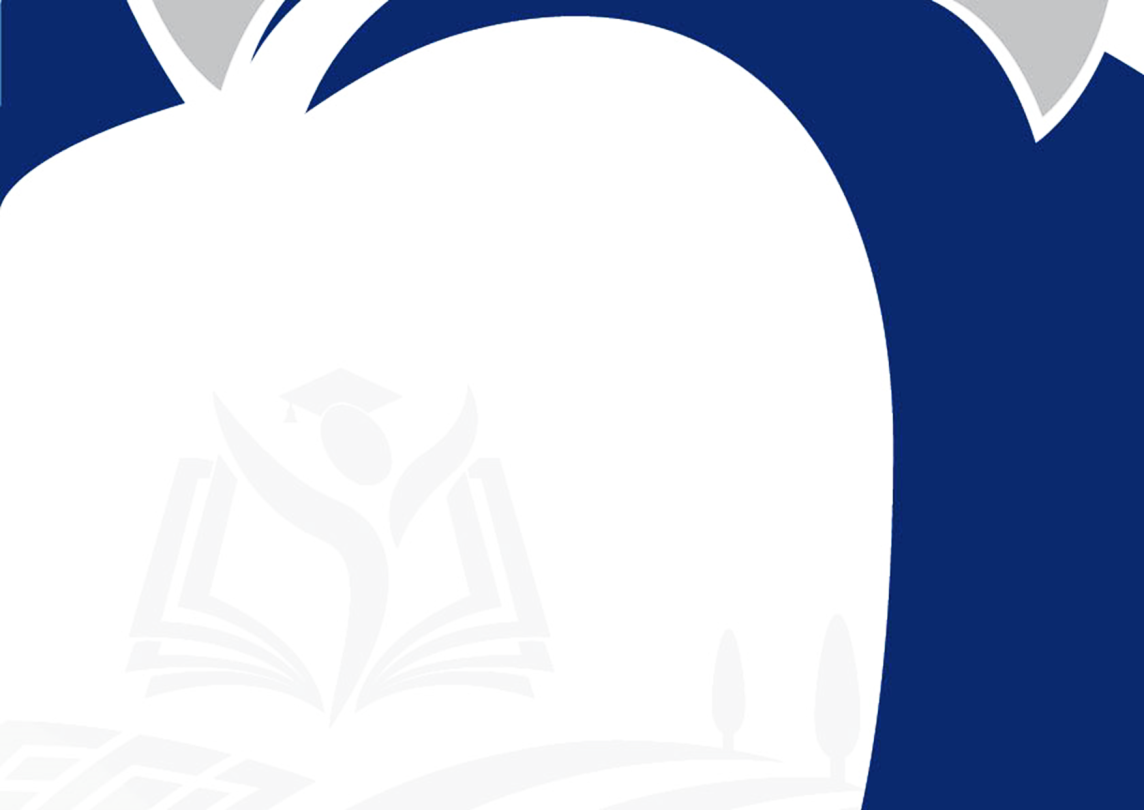 Développement d’une nouvelle approche d’entretien et de maintenance des infrastructures et des équipements scolaires.
O&M
1. Contexte :
1.4 Étendue géographique
Périmètre Géographique
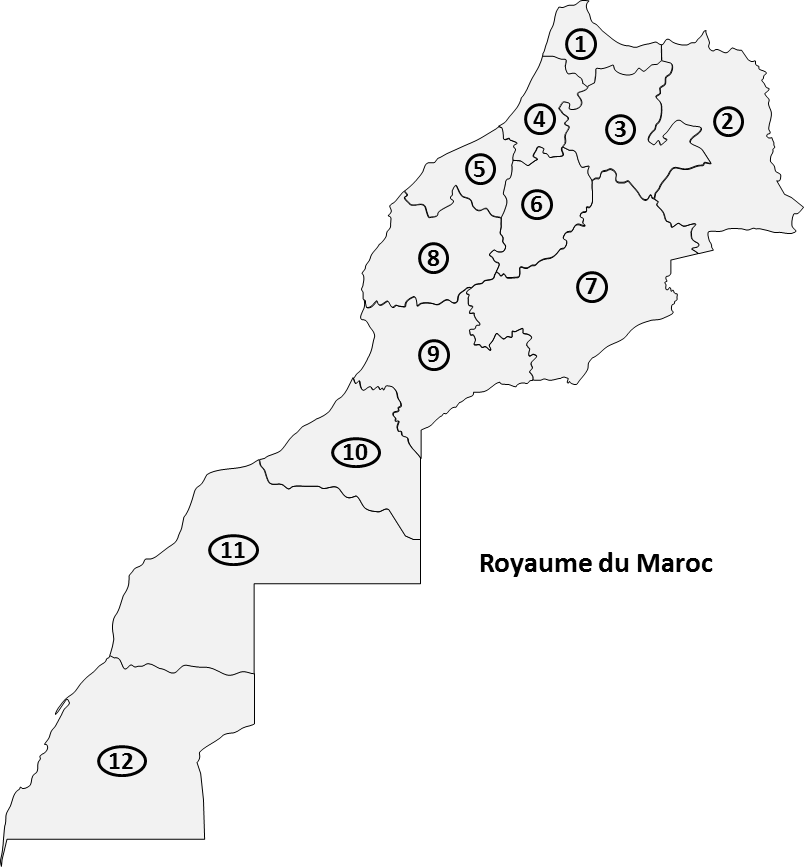 2
3
8
1
2
Tanger-Tétouan-Al Hoceima
3
-Tanger-Asilah.
-Tétouan.
-Chefchaouen.
-Larache.
Fès-Meknès
-Fès. 
-Meknès.
-Ifrane.
-Taounate.
-Marrakech.
-Safi.
-Chichaoua.
-Essaouira.
Marrakech-Safi
8
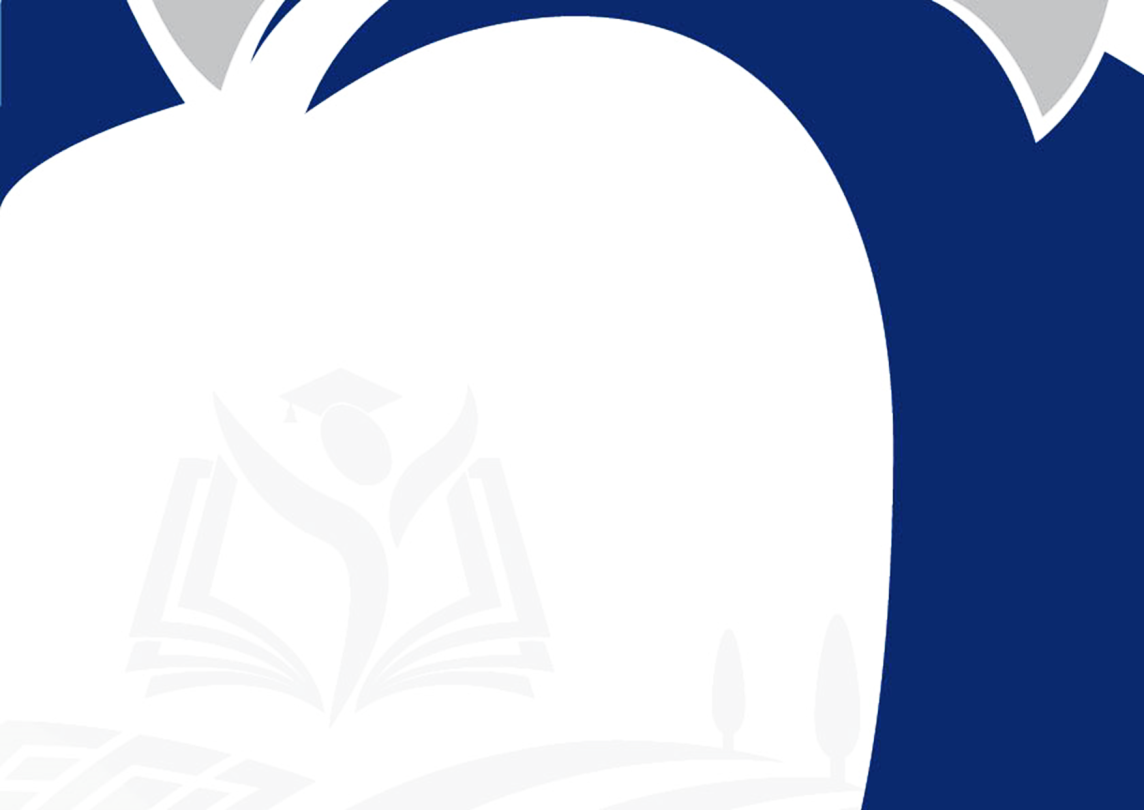 4 provinces par région.
90 établissements scolaires bénéficiaires (cycle secondaire).
La région TTH a été retenue en tant que région pilote.
https://www.google.com/maps/d/u/0/edit?mid=1JyYxcIXFPiGHjcq0F_e5EVSDhwWqVZZL&ll=35.56009913357926%2C-5.293098189550847&z=11
1- Contexte :
1.5 Modèle "Lycée Attahadi" : Modèle Intégré d’Amélioration des Etablissements de l’enseignement Secondaires
Modèle "Lycée Attahadi"
Pédagogie et TICE
Vie scolaire et GIS
Management et partenariats
Infrastructure et équipement
Formation continue
Promotion d’une pédagogie centrée sur l’élève
Renforcement des capacités des animateurs des clubs scolaires et intégration des aspects GIS
Renforcement du management et leadership des ES et des partenariats
Amélioration de l'environnement physique des apprentissages
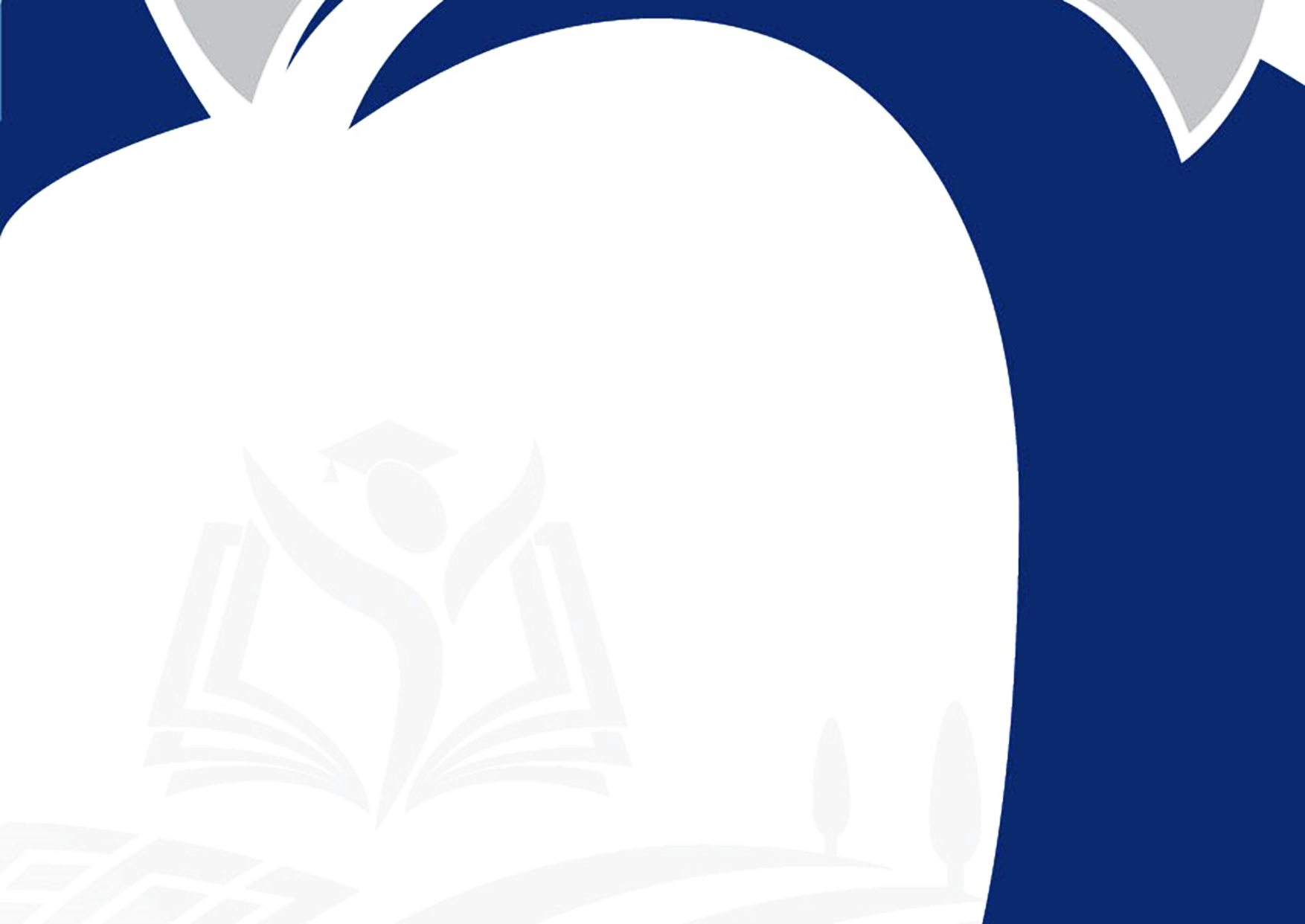 -9-
2. Plan de formation :
2.1 Phases d’élaboration
Une méthode mixte a été adoptée pour la collecte et le recueil des données :
Une approche qualitative
Une approche quantitative
Entretien de groupe 
(Focus group)
Entretien individuel de type semi-structuré et  compréhensif
Méta analyse documentaire
Questionnaire
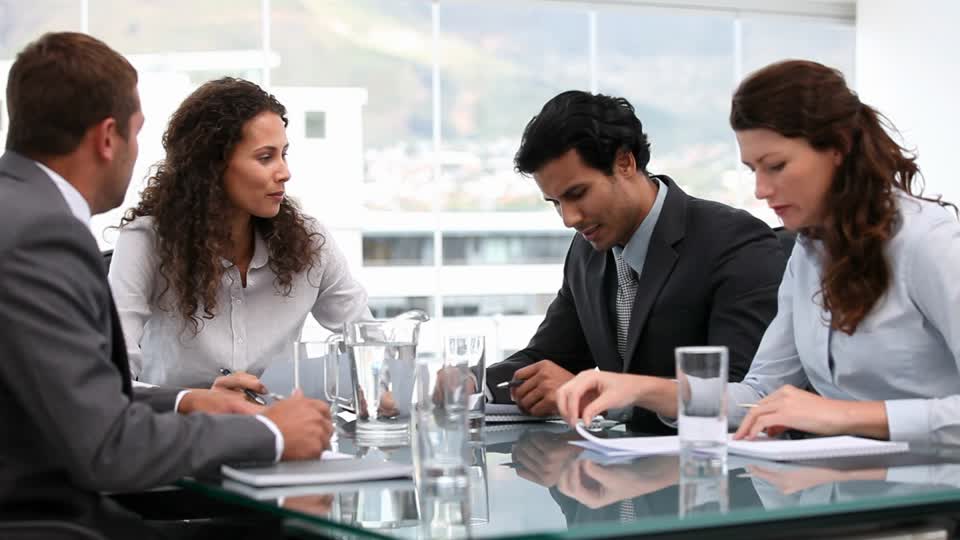 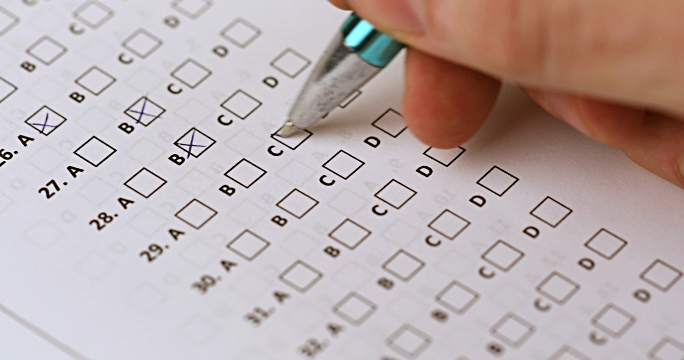 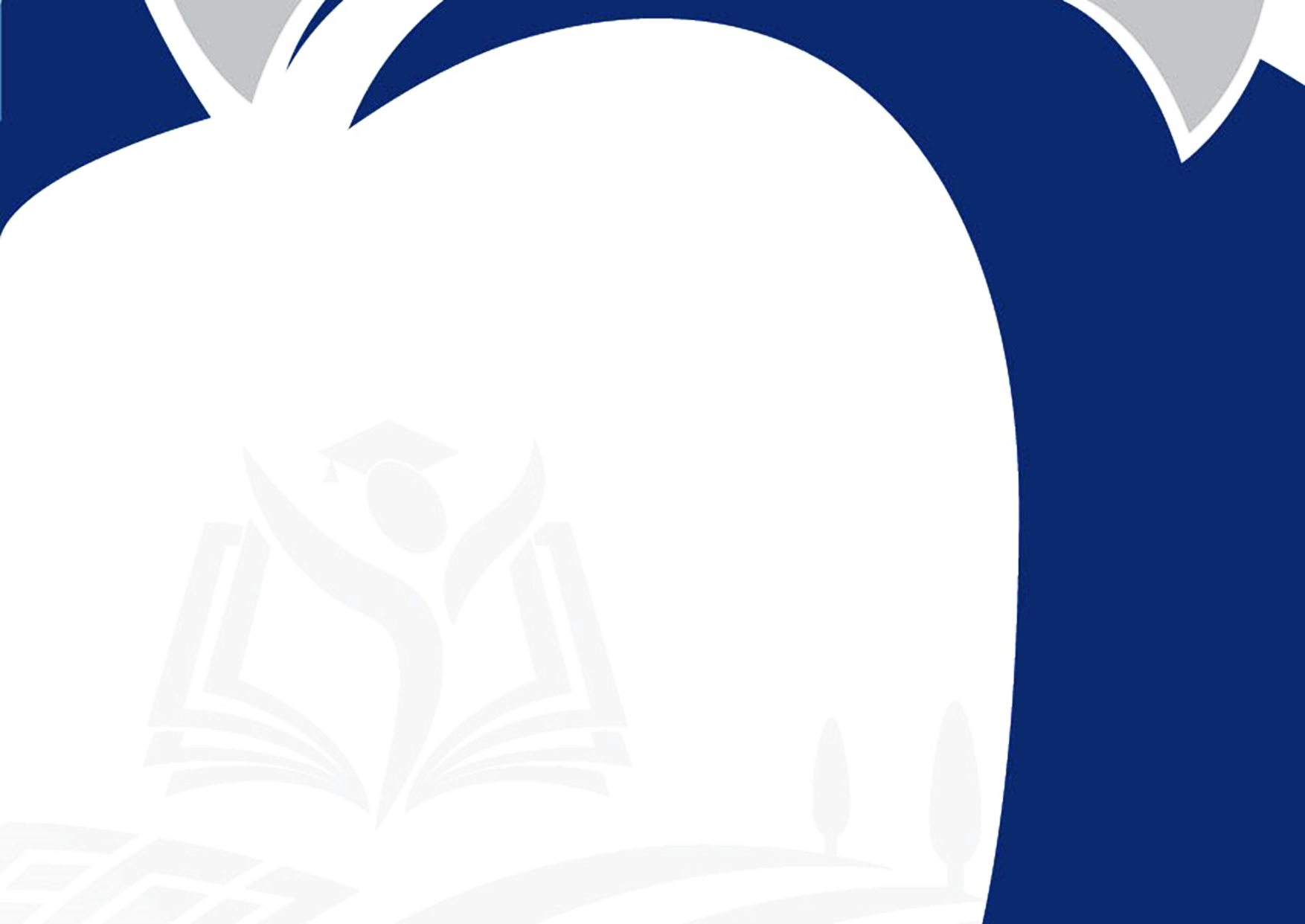 -10-
2. Plan de formation :
2.2 Domaines et modules de formation
D3M1: Éducation inclusive (approche genre et inclusion sociale en milieu scolaire) / ESSS et prévention de la violence en milieu scolaire ;
D3M2: Conduite et gestion du changement / Communication et animation (y compris la communication institutionnelle) / Intelligence collective & travail collaboratif.
Modules transversaux
DOMAINES PRIORITAIRES  DE FORMATION
D1M1: Didactique de la matière;
D1M2: Planification des apprentissages, production didactique et intégration des TIC & Gestion des apprentissages et analyse des pratiques professionnelles intégrant les TIC;
D1M3: Pédagogie différenciée / Outils d'analyse appliqués en évaluation / Évaluation des apprentissages et remédiation selon les principes de la pédagogie différenciée;
D1M4: Développement des soft skills / Éducation bienveillante et discipline positive.
D2M1: Management, leadership et réussite scolaire / Approches du management participatif;
D2M2: Gestion matérielle & financière / Évaluation institutionnelle et reddition des comptes ;
D2M3: Vie scolaire & animation d’activités de la vie scolaire dans le cadre du PEI / Gestion de partenariats pédagogiques et mobilisation sociale pour une école de la citoyenneté.
Management & leadership
Pédagogique et didactique
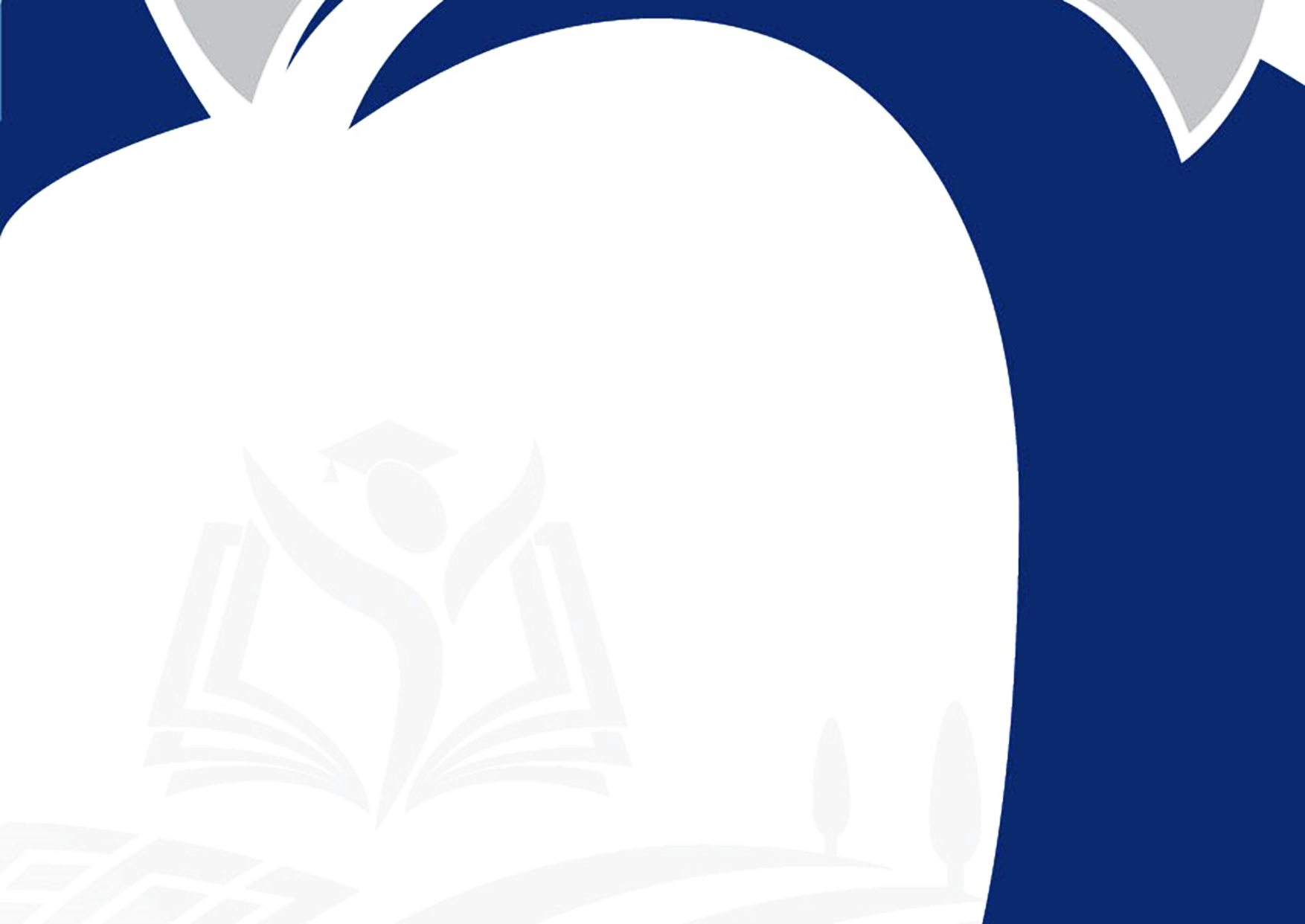 -11-
3. Prestation ES-40-A :
3.1 Objectifs de la prestation
Objectif général
Renforcer les compétences et la professionnalisation des cadres administratifs et pédagogiques, relevant des établissements scolaires bénéficiaires du projet et assurer la pérennisation du dispositif de formation mis en œuvre.
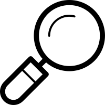 Objectifs spécifiques
Mettre en œuvre neuf modules répartis sur les trois domaines suivants : (i) Pédagogique et didactique, (ii) Management & leadership, (iii) Modules transversaux dont Genre & inclusion sociale (GIS); 
Favoriser l’autoformation des acteurs pédagogiques et administratifs à travers un portail regroupant les différents supports de formation en ligne ;
Mettre en place des mécanismes pérennes de gestion de la formation au niveau des 3 AREF et au niveau du Département de l’éducation nationale (DEN).
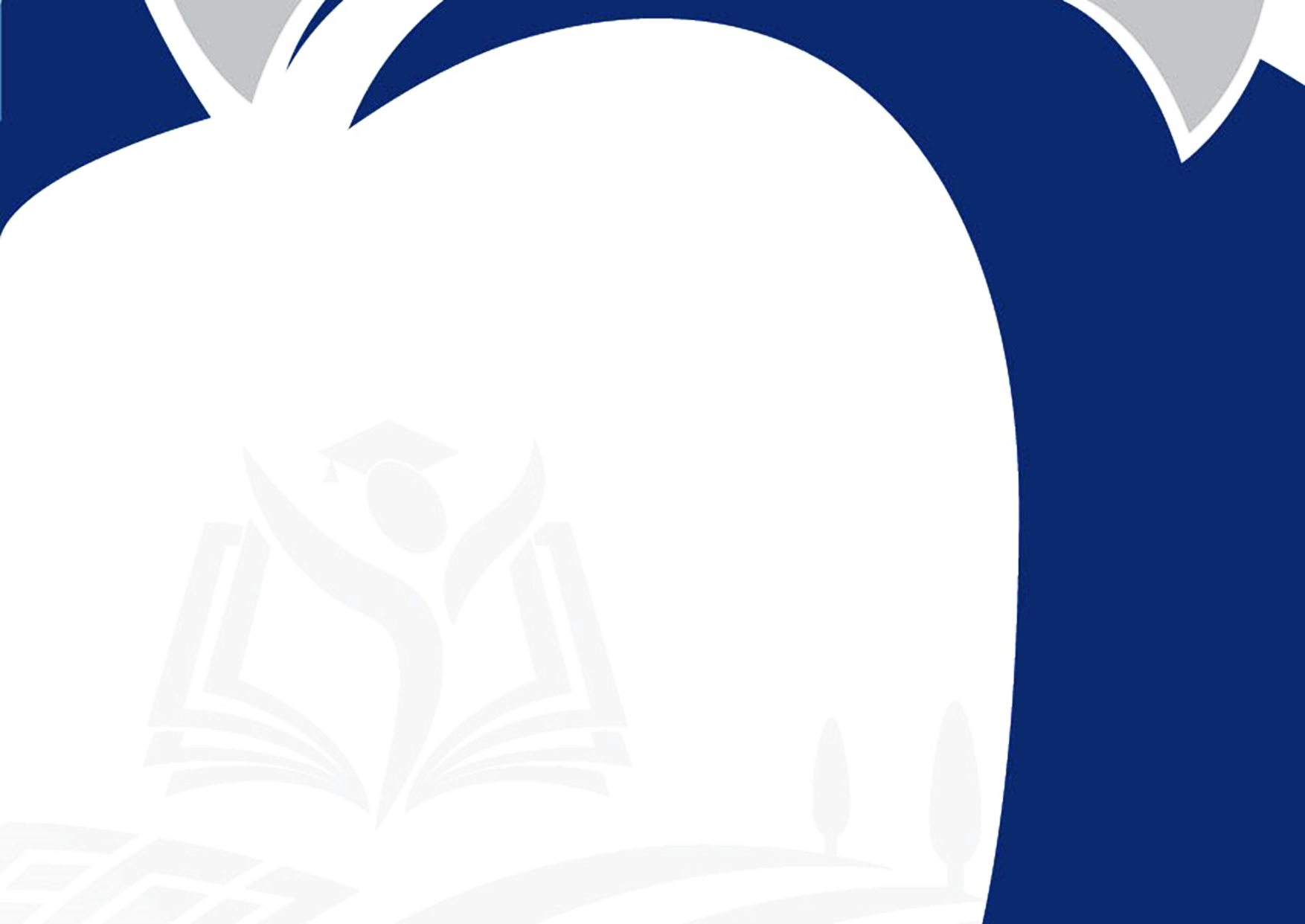 -12-
3. Prestation ES-40-A :
3.2 Etendue de la prestation
Le plan de formation élaboré prévoit des sessions d’ancrage, de formations en présentiel, d’accompagnement ainsi que de consolidation, comme indiqué dans le schéma ci-dessous :
Par ailleurs, la mise en œuvre de ce plan de formation s’étalera sur 30 mois, comme le montre le tableau ci-dessous :
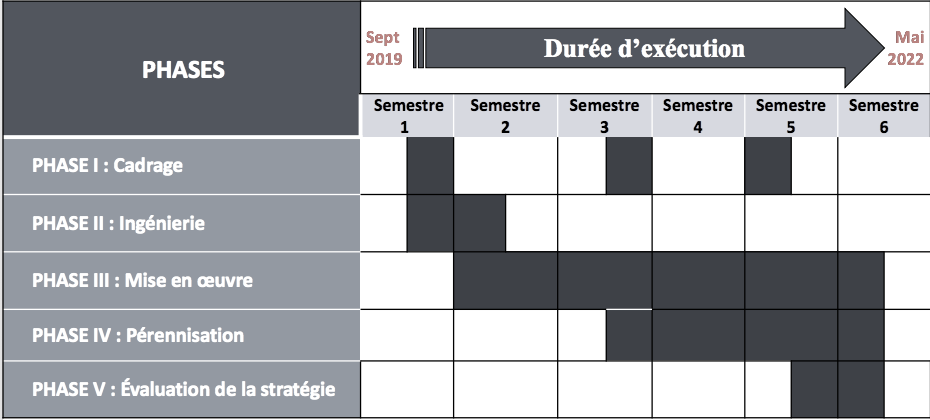 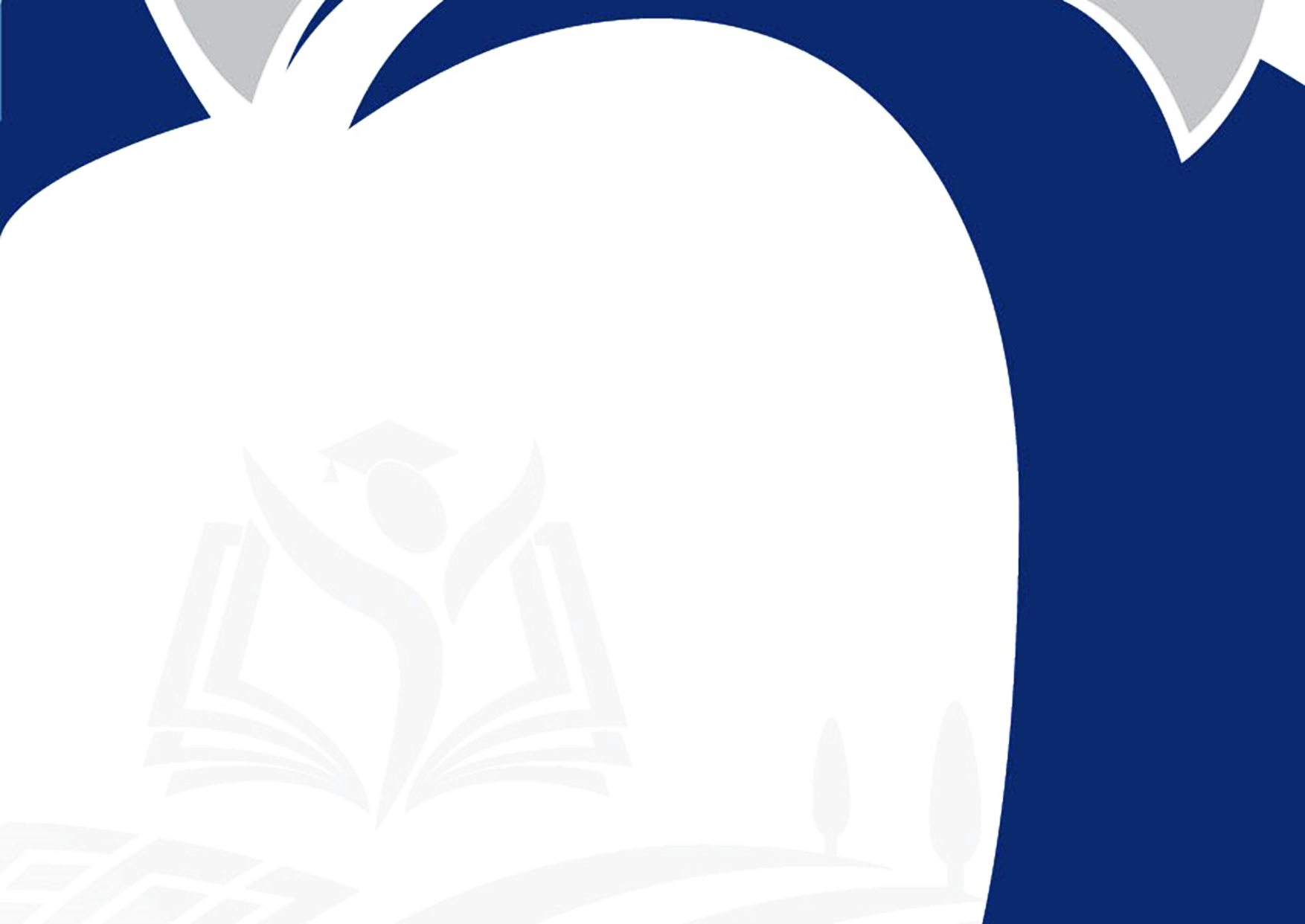 -13-
3. Prestation ES-40-A :
3.3 Public cible et modalités de formation
Les deux volets de formation visent deux catégories de bénéficiaires, tel que présenté dans le tableau ci-après:
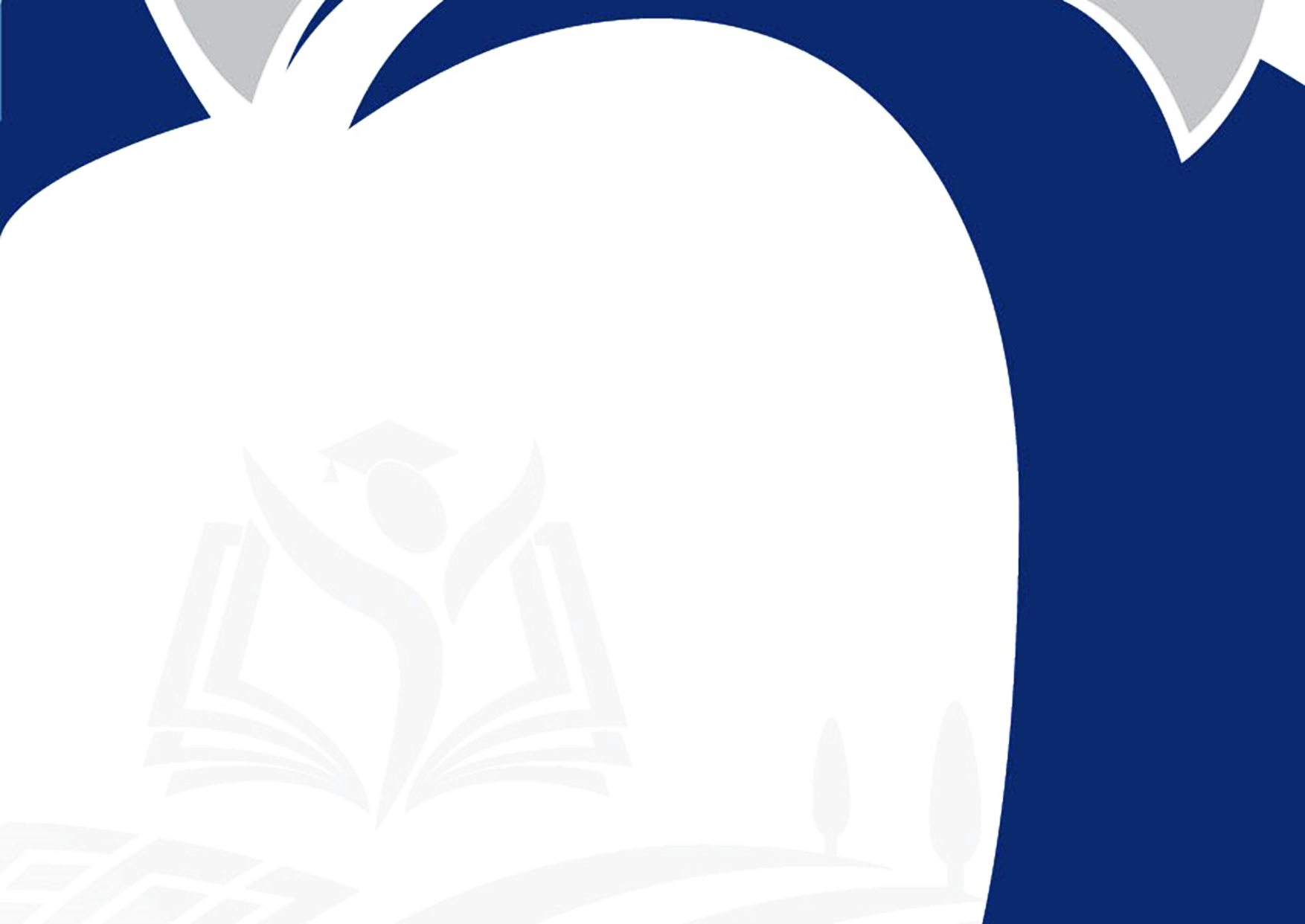 -14-
3. Prestation ES-40-A :
3.3 Public cible et modalités de formation
Le prestataire respecte pour chacun des modules de formation, le schéma décrivant la mise en œuvre par étapes successives et complémentaires (ancrage, formation présentielle, accompagnement-coaching et consolidation).
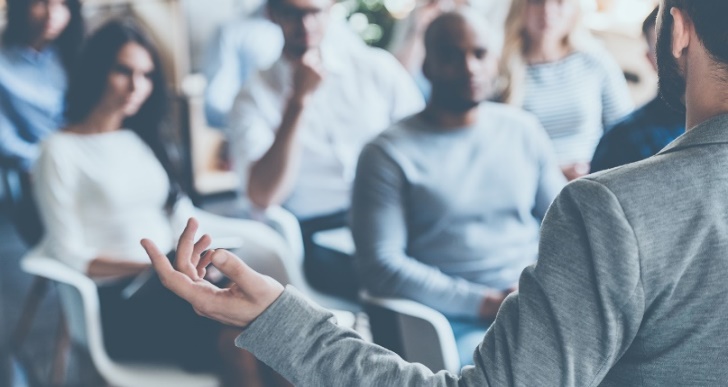 Concernant la formation présentielle, l’effectif de chaque groupe ne doit pas dépasser 20 participants par session.
En vue d’assurer la qualité requise de la formation, le prestataire devra regrouper les bénéficiaires en fonction des objectifs pédagogiques, des contenus arrêtés et des phases du design pédagogique (Ancrage, Formation présentielle, Accompagnement & coaching et Consolidation).
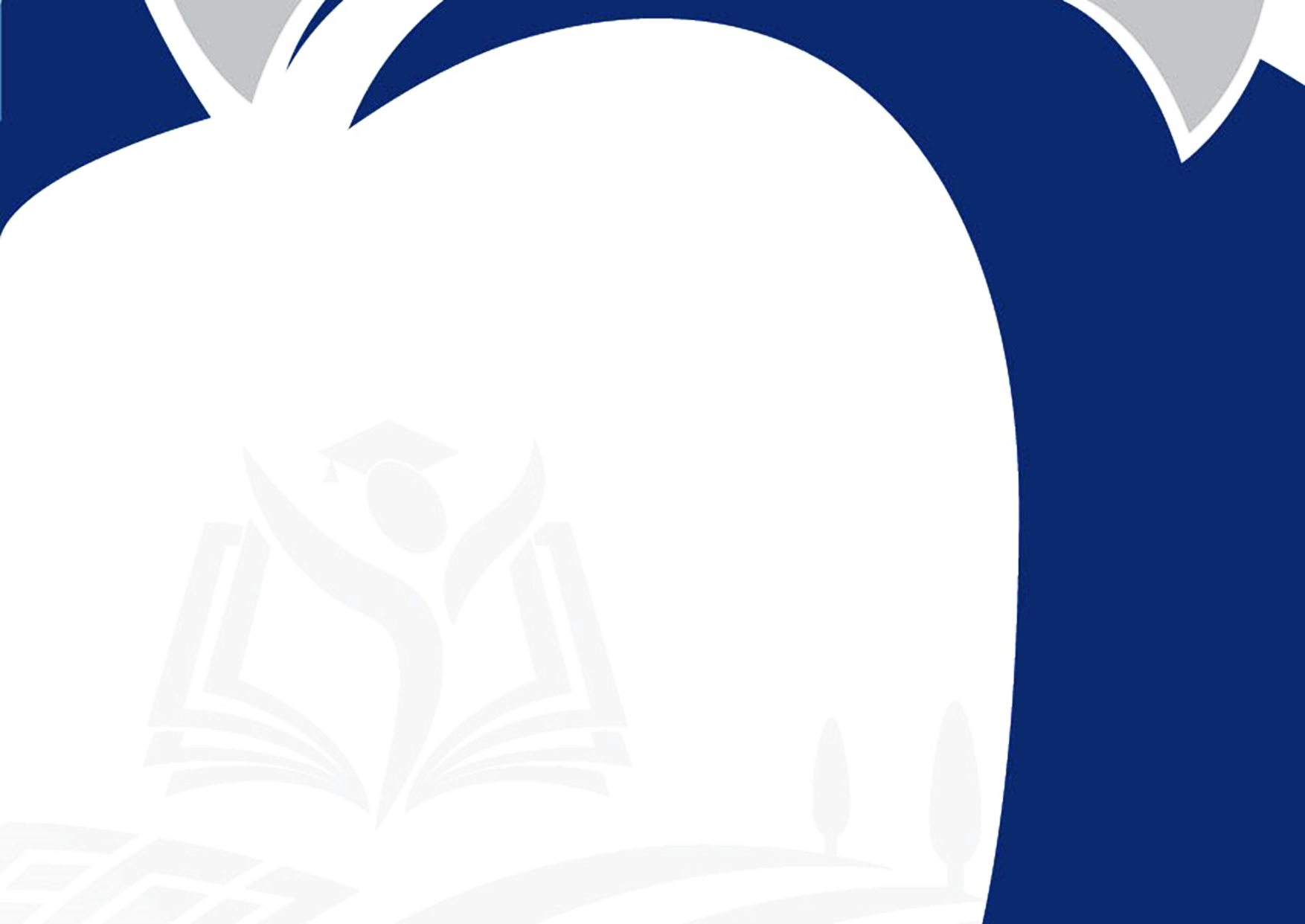 Le domaine qui regroupe les modules transversaux combine les bénéficiaires du volet management et du volet pédagogie. le prestataire doit veiller à ce que les groupes soient hétérogènes de manière à atteindre l’objectif visé qui est celui d’assurer la cohésion d’équipes travaillant dans la complémentarité et la synergie au sein des ES.
-15-
3. Prestation ES-40-A :
3.3 Public cible et modalités de formation
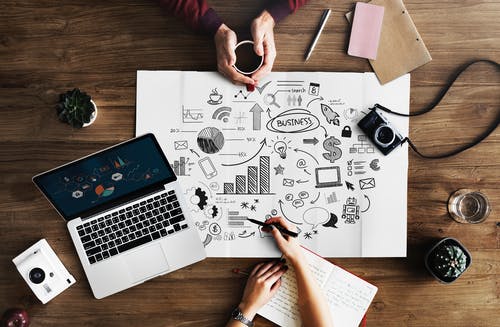 L’accompagnement & coaching, qui se déroulera dans les établissements scolaires peut avoir de multiples modalités : le coaching, le tutorat, le parrainage, le mentorat, le conseil, la médiation socio motivationnelle etc... ;
Ces modalités doivent être contextualisées et adaptées aux situations professionnelles des bénéficiaires afin de s’inscrire dans une dynamique de changement ;
La consolidation peut prendre la forme de rencontres de partage, de prix d’innovation managériale et pédagogique, de développement de communautés de pratique virtuelles etc.
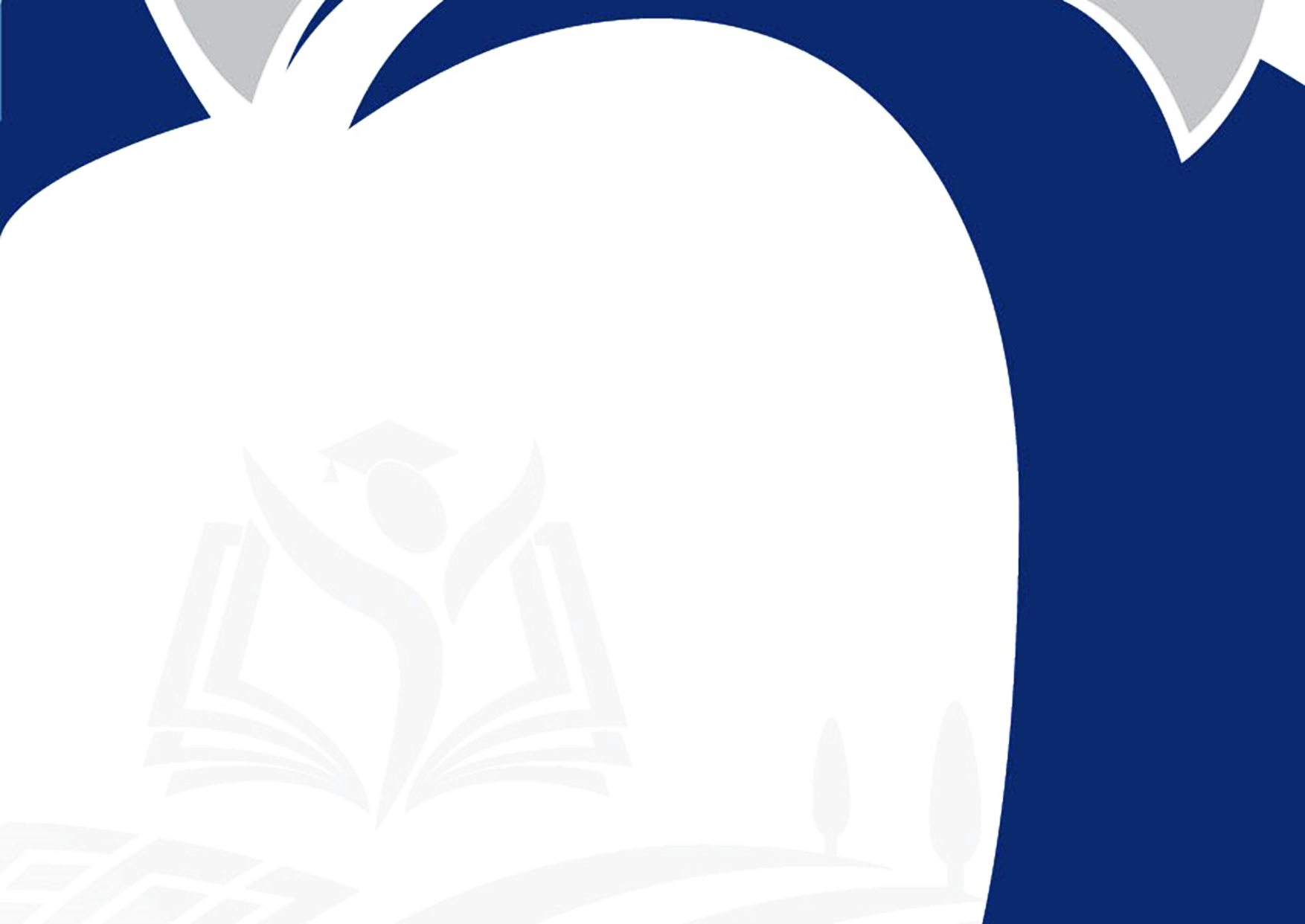 -16-
3. Prestation ES-40-A :
3.4 Logistique et organisation des sessions de formation
Les services de la logistique liés au déploiement des formations, à savoir, la restauration la location de salles de formation et éventuellement l’hébergement, seront assurés par un prestataire mandaté par l’Agence MCA-Morocco dans le cadre d’une prestation "ES-40-B" et qui aura pour mission d’accompagner le cabinet en charge du contrat relatif à la conception et la mise en œuvre des formations "ES-40 A".
Le cabinet en charge de "ES-40-A" va soumettre au commanditaire une programmation trimestrielle détaillée, qui sera transmise après validation par le commanditaire au prestataire ES-40-B afin qu’il élabore une proposition de logistique, la dite proposition sera soumise au cabinet en charge de ES-40-A après validation par MCA-Morocco.
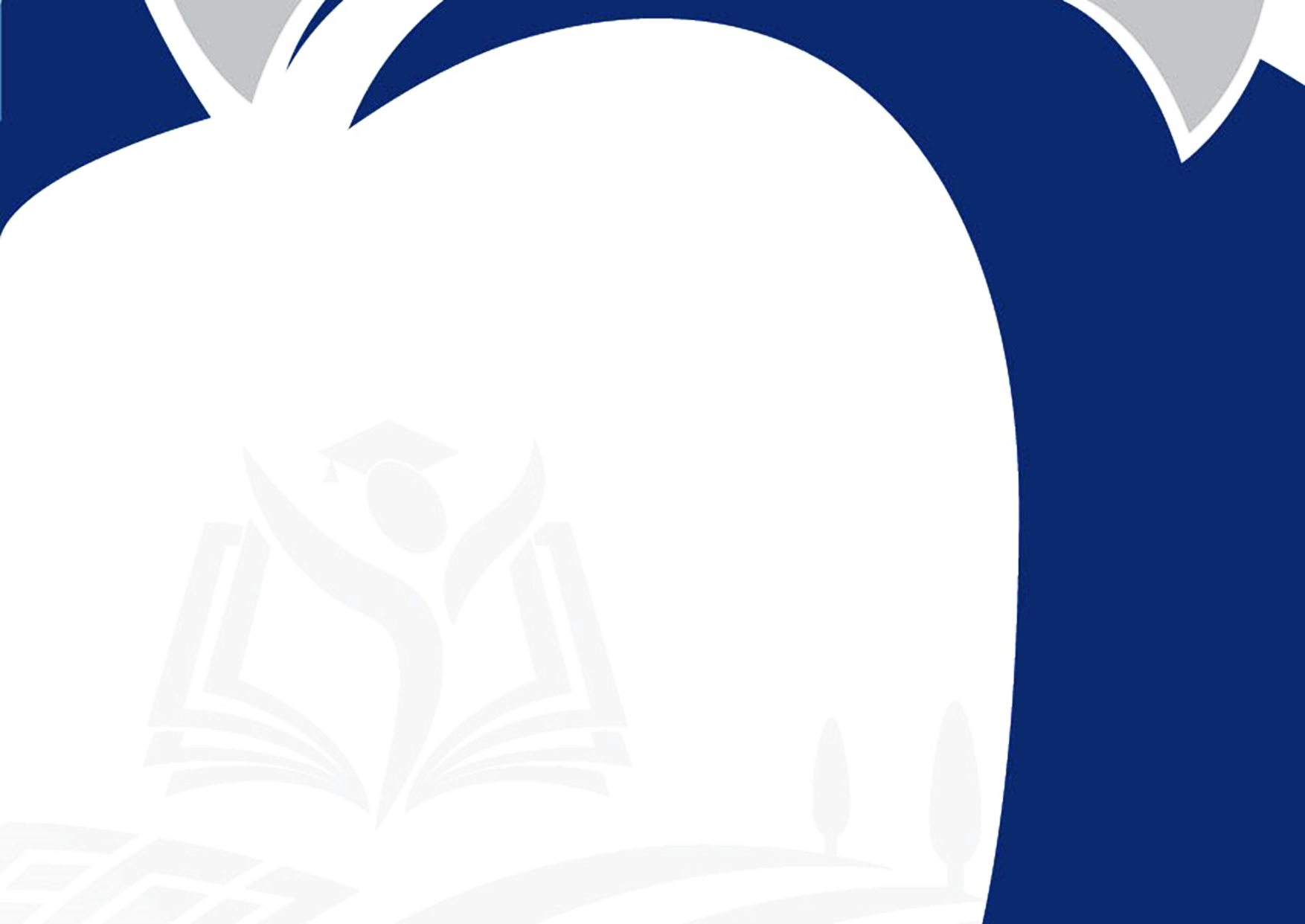 -17-
3. Prestation ES-40-A :
3.5 Principales tâches demandées au prestataire
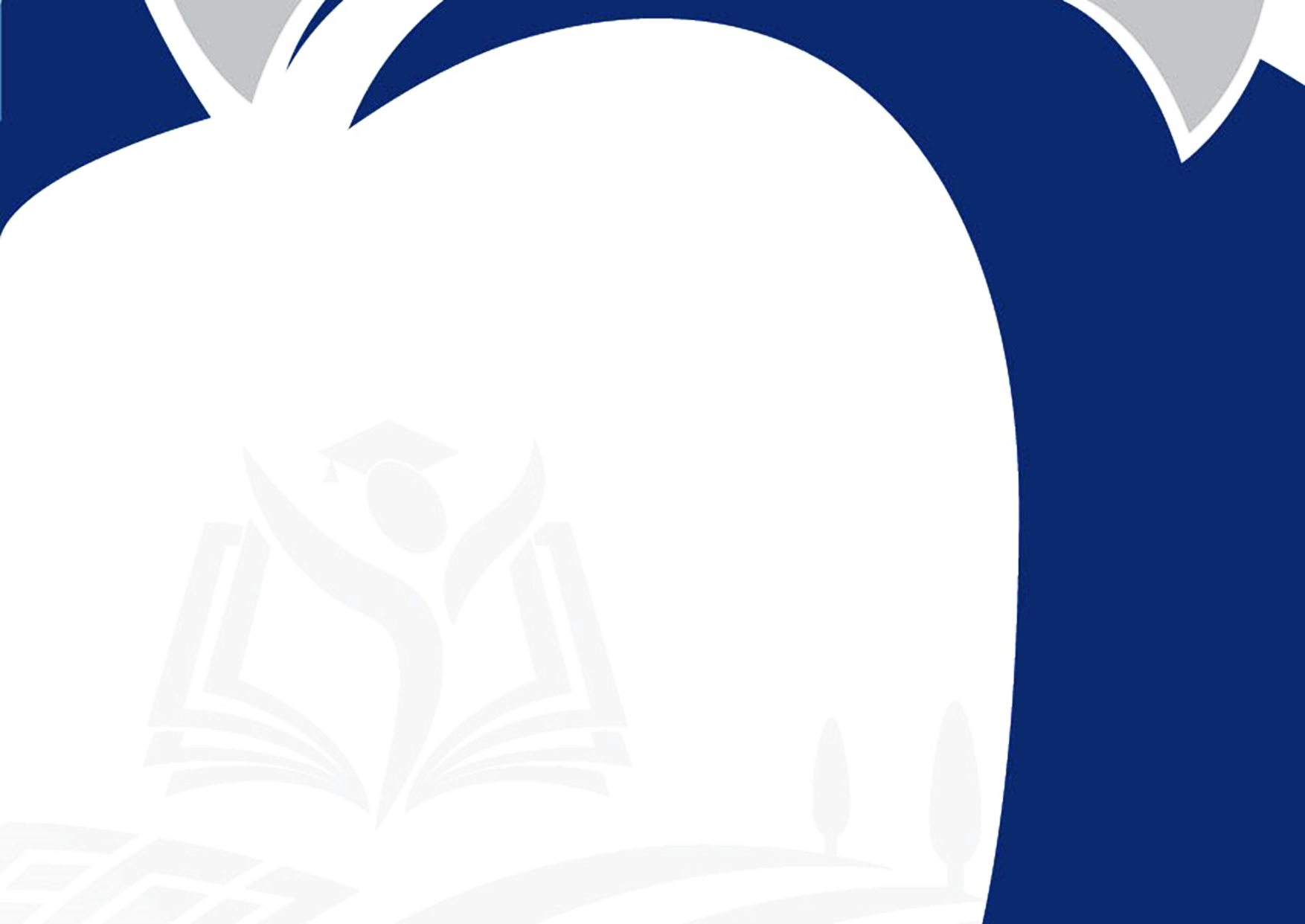 -18-
3. Prestation ES-40-A :
3.6 Durée de l'assistance technique, livrables et paiement
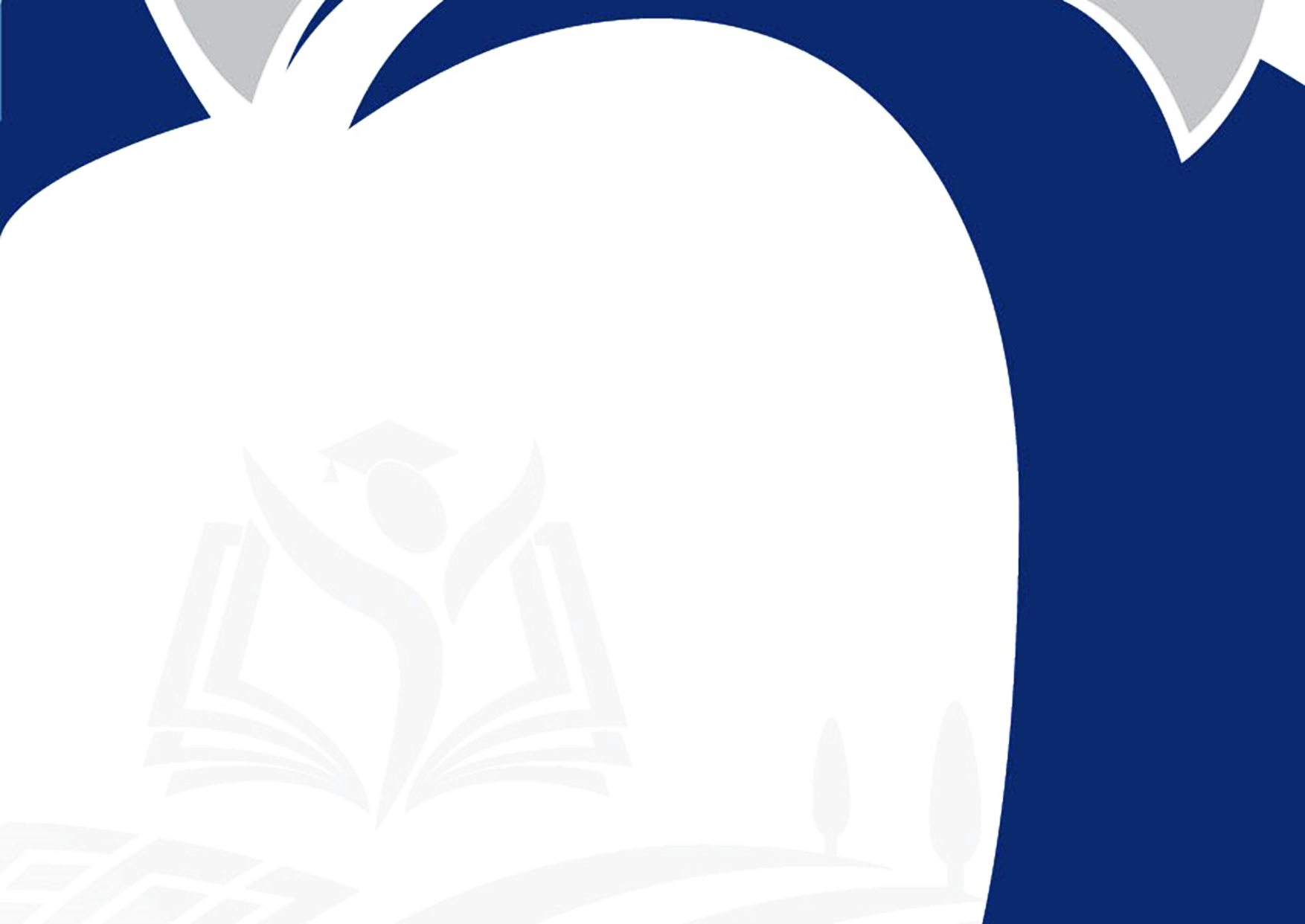 -19-
3. Prestation ES-40-A :
3.7 Composition de l’équipe du prestataire et profils requis
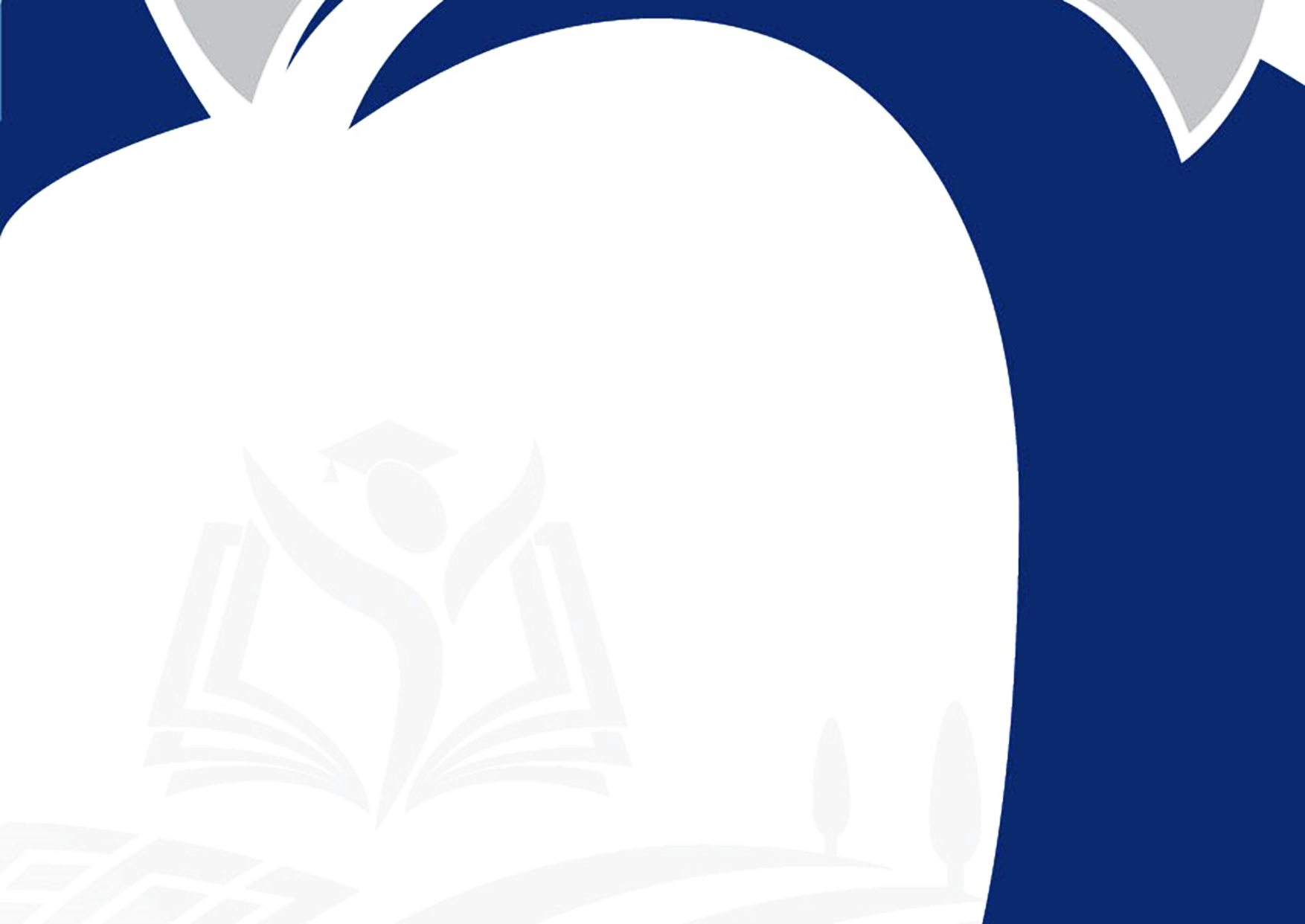 A noter que le personnel du cabinet peut être complété par d’autres profils selon les besoins de l’assistance technique en question.
L’évaluation des offres se fera sur la base des quatre (4) profils clés marqués d’un astérisque (*); 
Les CV des autres membres de l’équipe sont présentés dans l’offre technique.
Le niveau d’effort global requis pour l’ensemble du personnel (experts du cabinet) est approximativement de 11 640 JH. Toutefois, le prestataire doit proposer la répartition adéquate de l'effectif total et le temps nécessaire à allouer à chaque expert pour mener à bien la mission.
-20-
3. Prestation ES-40-A :
3.8 Composition de l’équipe de conception et de déploiement des formations
Au cours de la phase d’ingénierie, les équipes de conception des modules du prestataire seront complétées selon les besoins, par les profils suivants relevant du MENFPESRS / DEN : 
- Formateurs relevant des CRMEF, COPE ou CFIE, selon le cas ;
- Inspecteurs du MENFPESRS / DEN ;
- Praticiens (enseignants/cadres de l’administration éducative selon les cas) ayant une expérience reconnue dans leur domaine et spécialité.
Ces personnes seront sélectionnées de façon compétitive en concertation avec le prestataire,  l’Agence MCA-Morocco et le MENFPESRS / DEN . Chaque équipe sera encadrée par une expertise avérée dans le domaine du module de formation concerné.
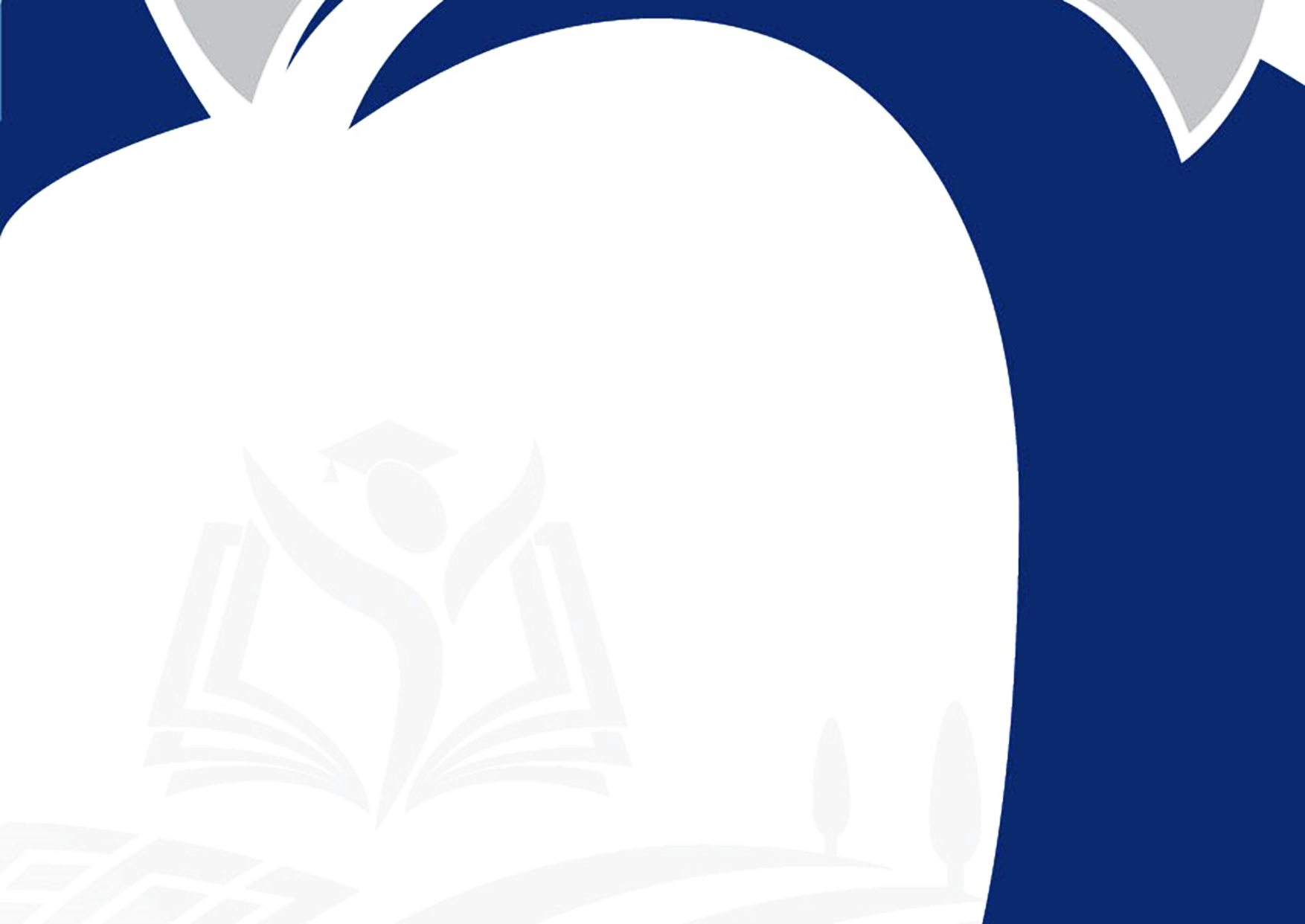 Au cours de la phase de la mise en œuvre, le déploiement des sessions de formation continue seront déployées directement par des équipes recrutées par le cabinet et associant, en tant que co-animateurs, des formateurs et des inspecteurs relevant du MENFPESRS / DEN .
-21-
Plan
1
2
3
VOLET TECHNIQUE
Présentation des termes de référence : contexte, objectif et étendue de la mission.
VOLET ADMINISTRATIF
Description du processus de passation des marchés selon les lignes directrices de MCC.
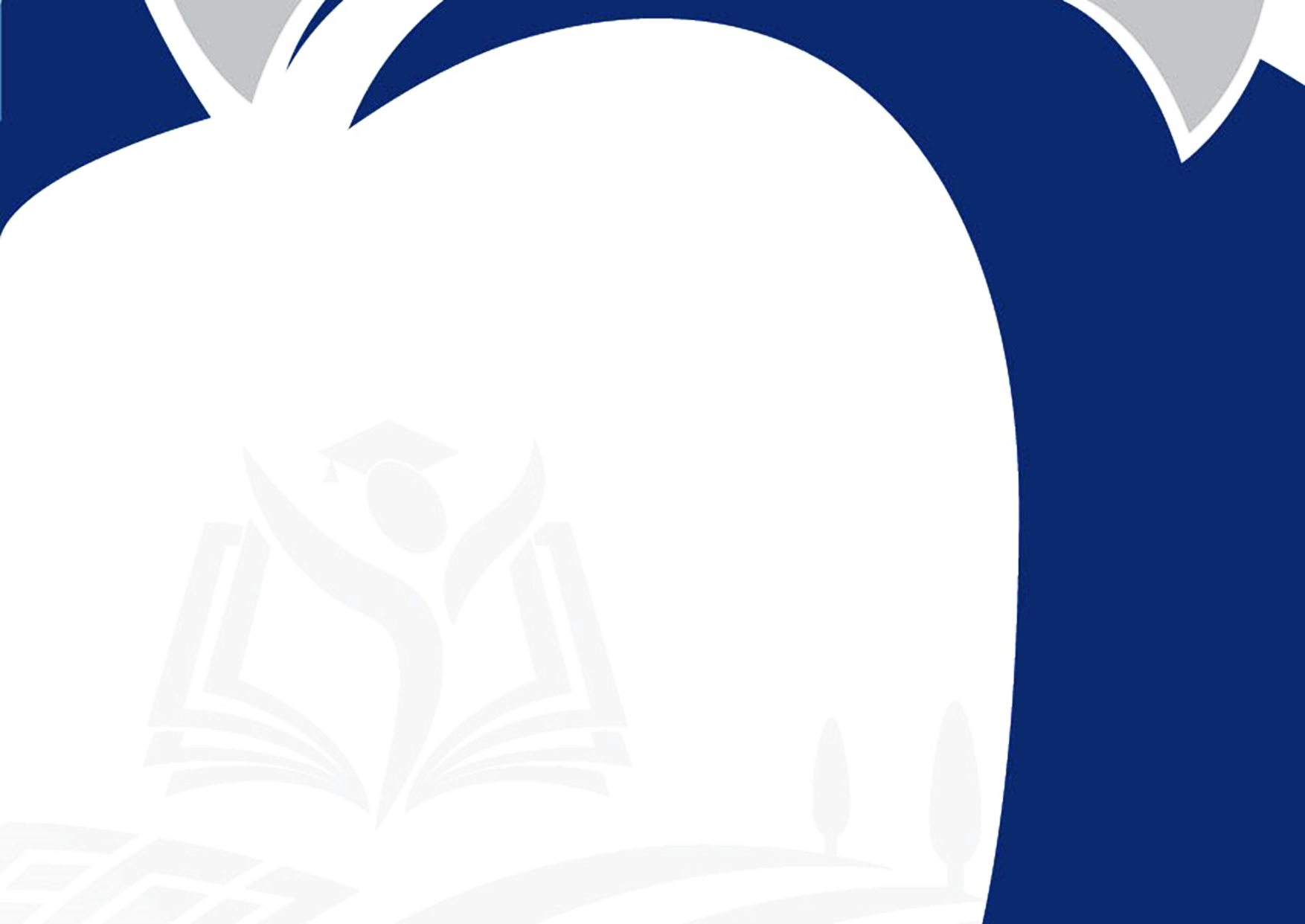 VOLET FISCAL
Présentation des dispositions fiscales pour les consultants.
-22-
2. Volet Administratif : Processus de passation des marchés
Principes de passation de marchés de la MCC
Des procédures ouvertes, équitables et concurrentielles appliquées d'une manière transparente ;

Les appels d'offres sont basés sur une description claire et précise des besoins;

Sélectionner des entrepreneurs qualifiés qui exécuteront les contrats conformément à leurs clauses, et en respectant les délais;

Des prix commercialement raisonnables.
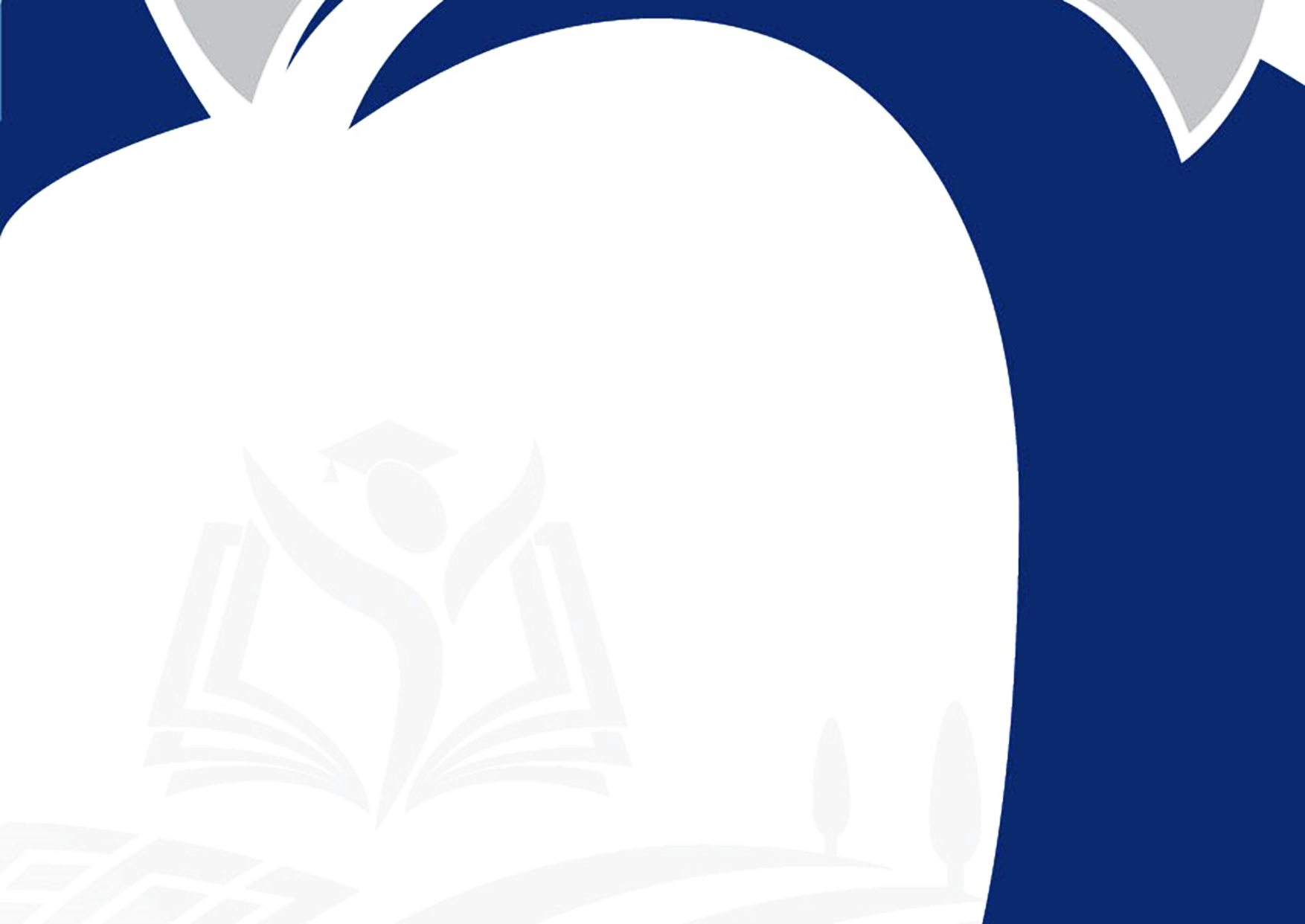 -23-
2. Volet Administratif : Processus de passation des marchés
Rôles de la Passation des Marchés dans MCA-Morocco
Millennium Challenge Corporation - MCC

MCA-Morocco : Direction de Passation des Marchés - DPM 
Agent de Passation des Marchés – Cardno PA
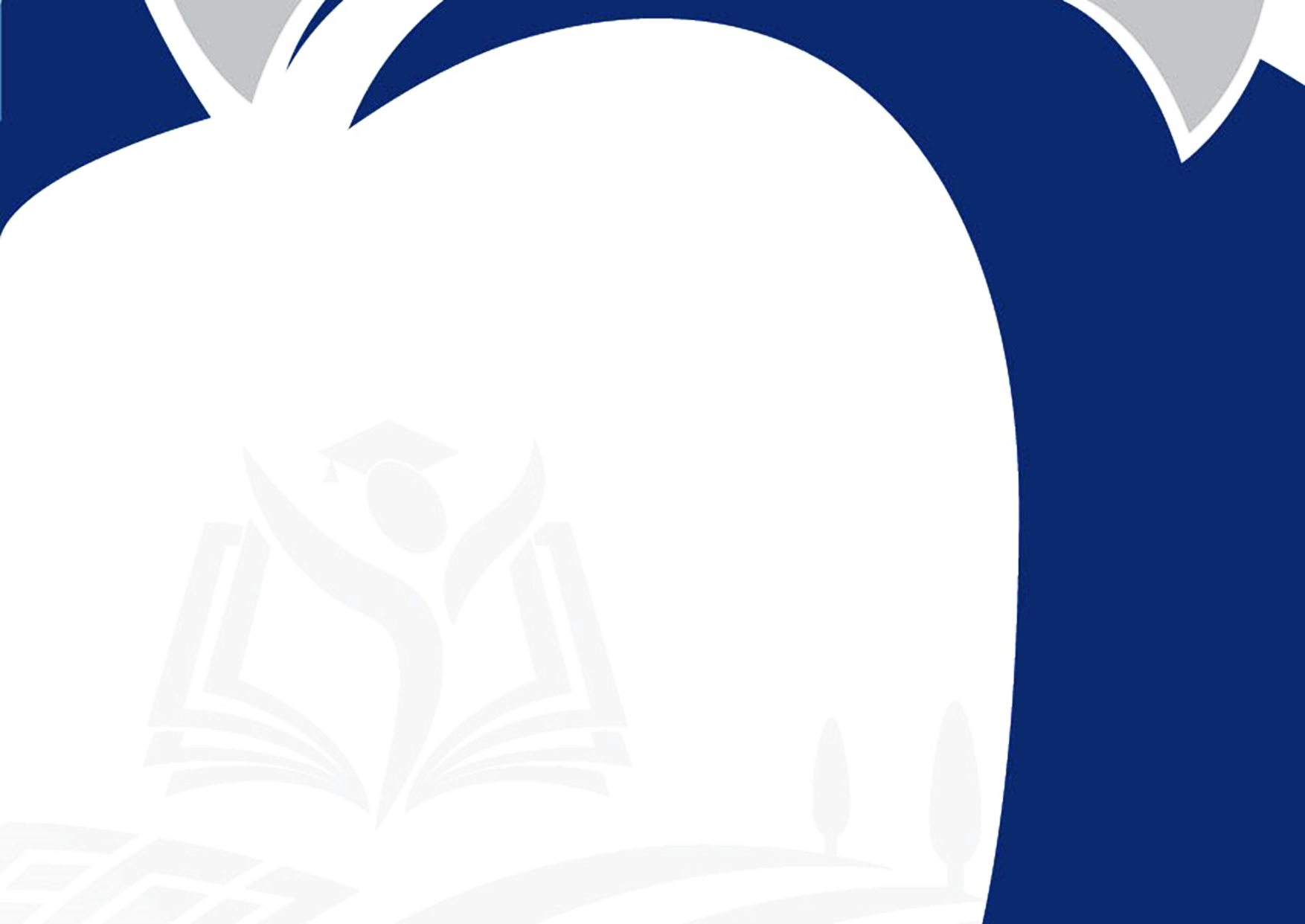 -24-
2. Volet Administratif : Processus de passation des marchés
Directives particulières à MCC
Aucune préférence nationale


Pays objet de sanctions ou de restrictions en vertu des lois ou des  politiques des États-Unis: liste disponible dans le site de MCC
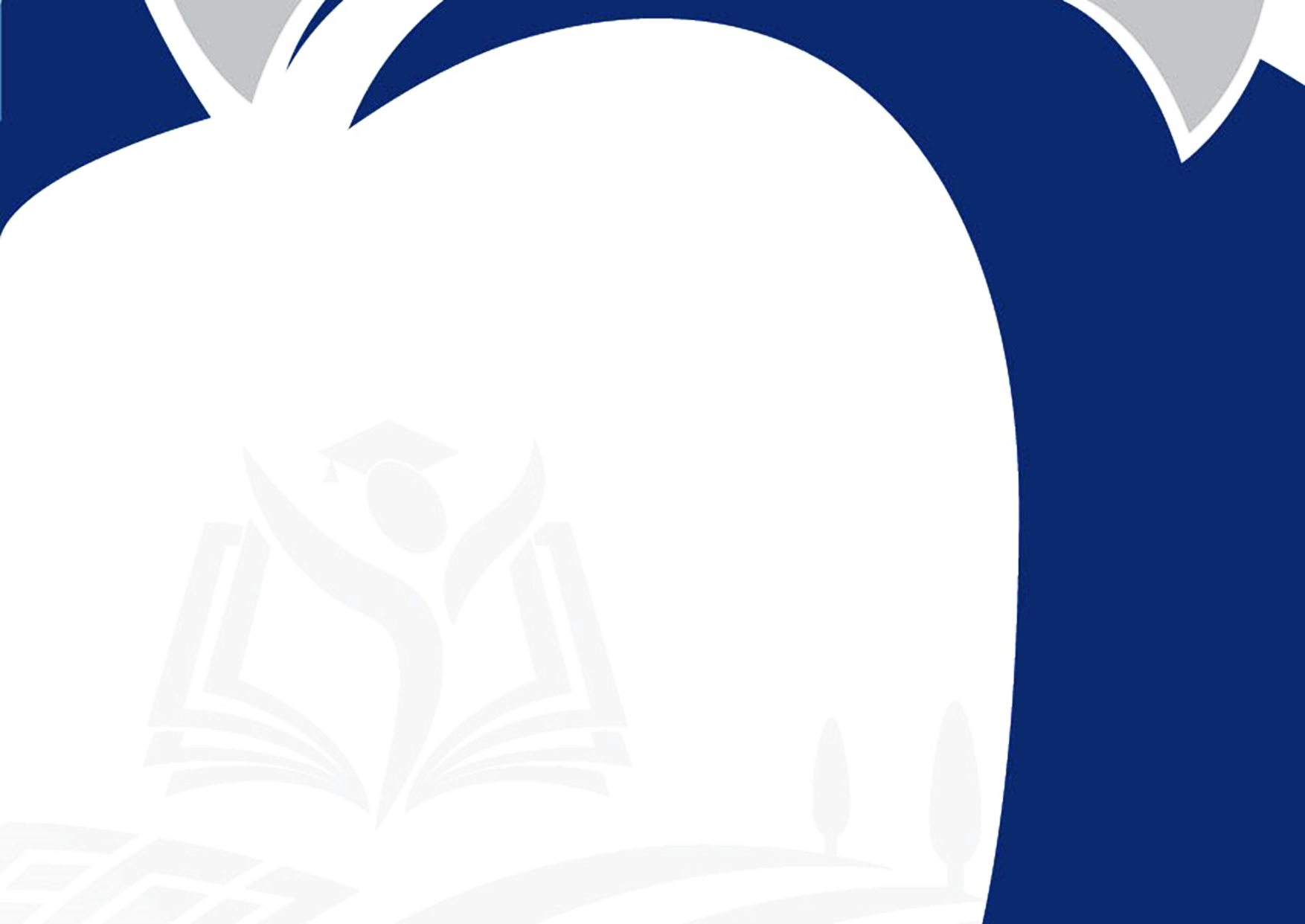 -25-
2. Volet Administratif : Élaboration des propositions
TYPES DE SOUMISSION: 


 par voie électronique
Les soumissions sous format papier ne seront pas acceptées.
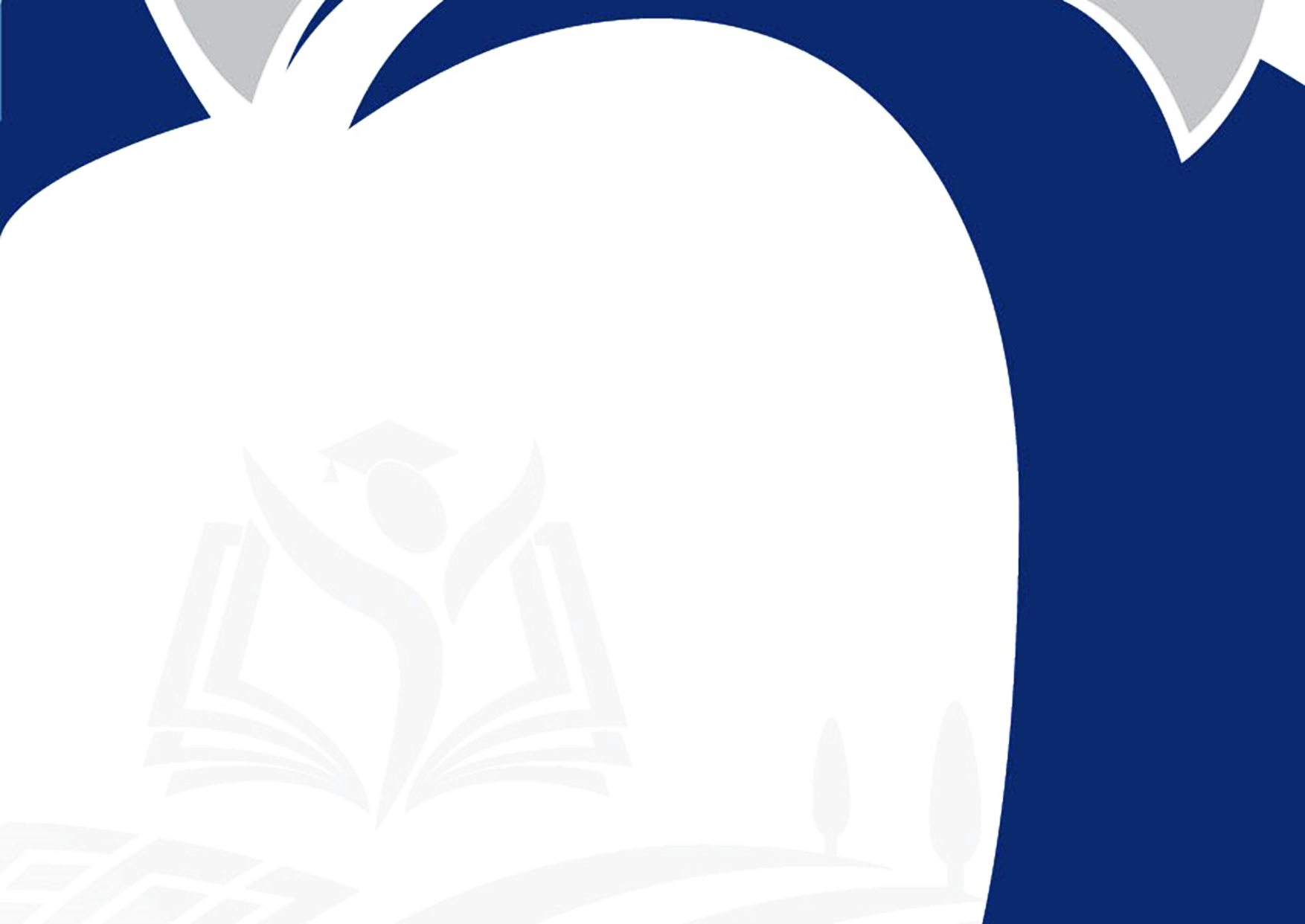 -26-
2. Volet Administratif : Élaboration des propositions
PAR VOIE ELECTRONIQUE
Les propositions doivent être soumises électroniquement, uniquement, via les liens indiqués dans la Demande de Propositions :

Prière de lancer le processus de téléchargement en temps utile avant l’expiration de la date et l’heure limites de soumission des propositions

Soumission d’une PROPOSITION COMPLÈTE: 




Joindre un sommaire de tous les documents à la première page de chaque proposition
Proposition Complète = Proposition Technique + 
Proposition Financière verrouillée avec mot de passe
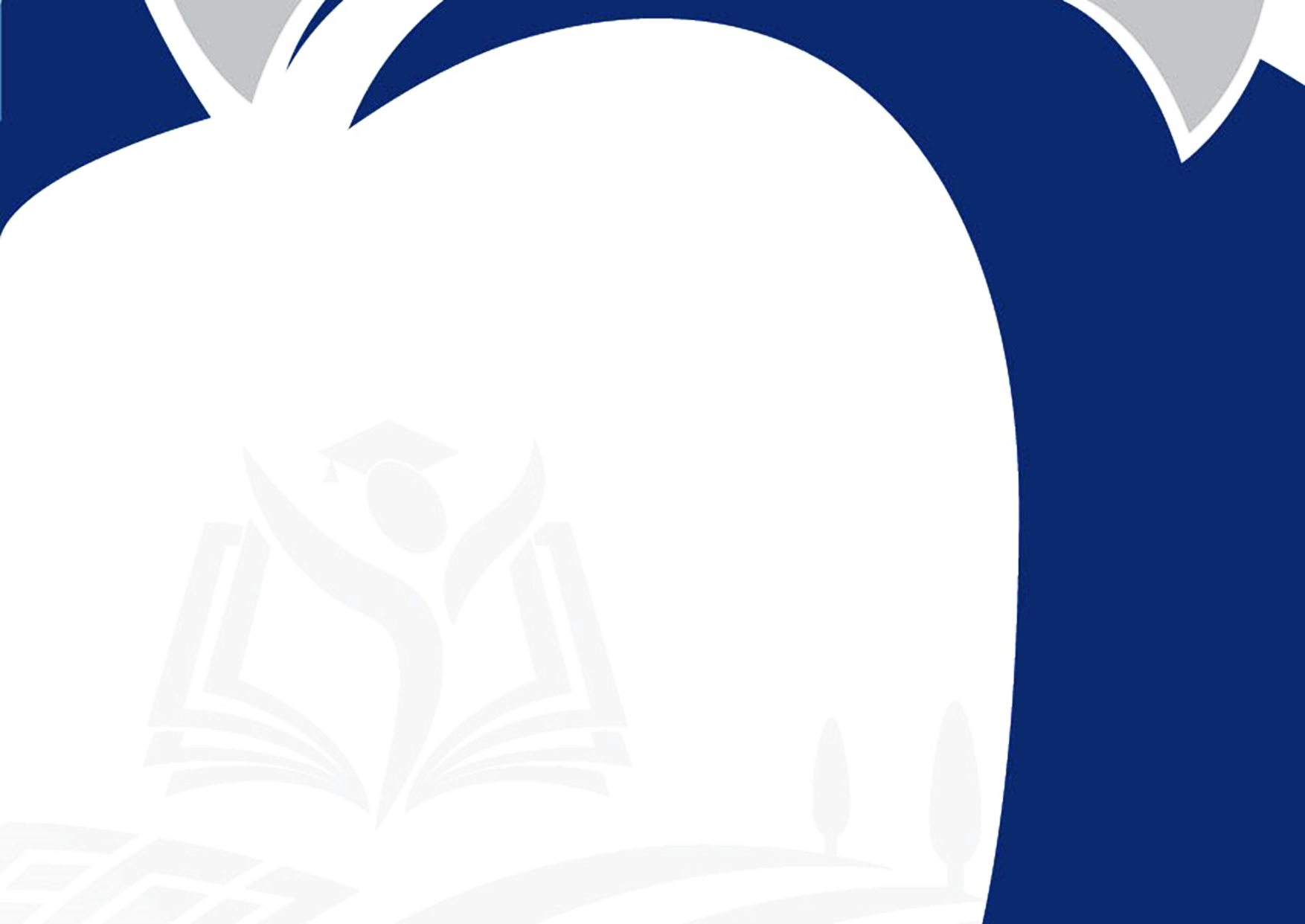 -27-
2. Volet Administratif : Élaboration des propositions
La proposition ainsi que toute correspondance doivent être rédigées en français

La date limite de dépôt des Propositions est le 22 Octobre 2019 à 14h00 min (GMT+1), heure locale du Maroc

Des clarifications peuvent être demandées par courriel dans un délai ne dépassant pas le 4 Octobre 2019

L’Agence MCA-Morocco fournira des réponses à tous les Consultants dans un délai ne dépassant pas le 9 Octobre 2019

Dans le cas d’une sous-traitance : préciser le(s) nom(s) des sous-traitants et les tâches à sous-traiter.
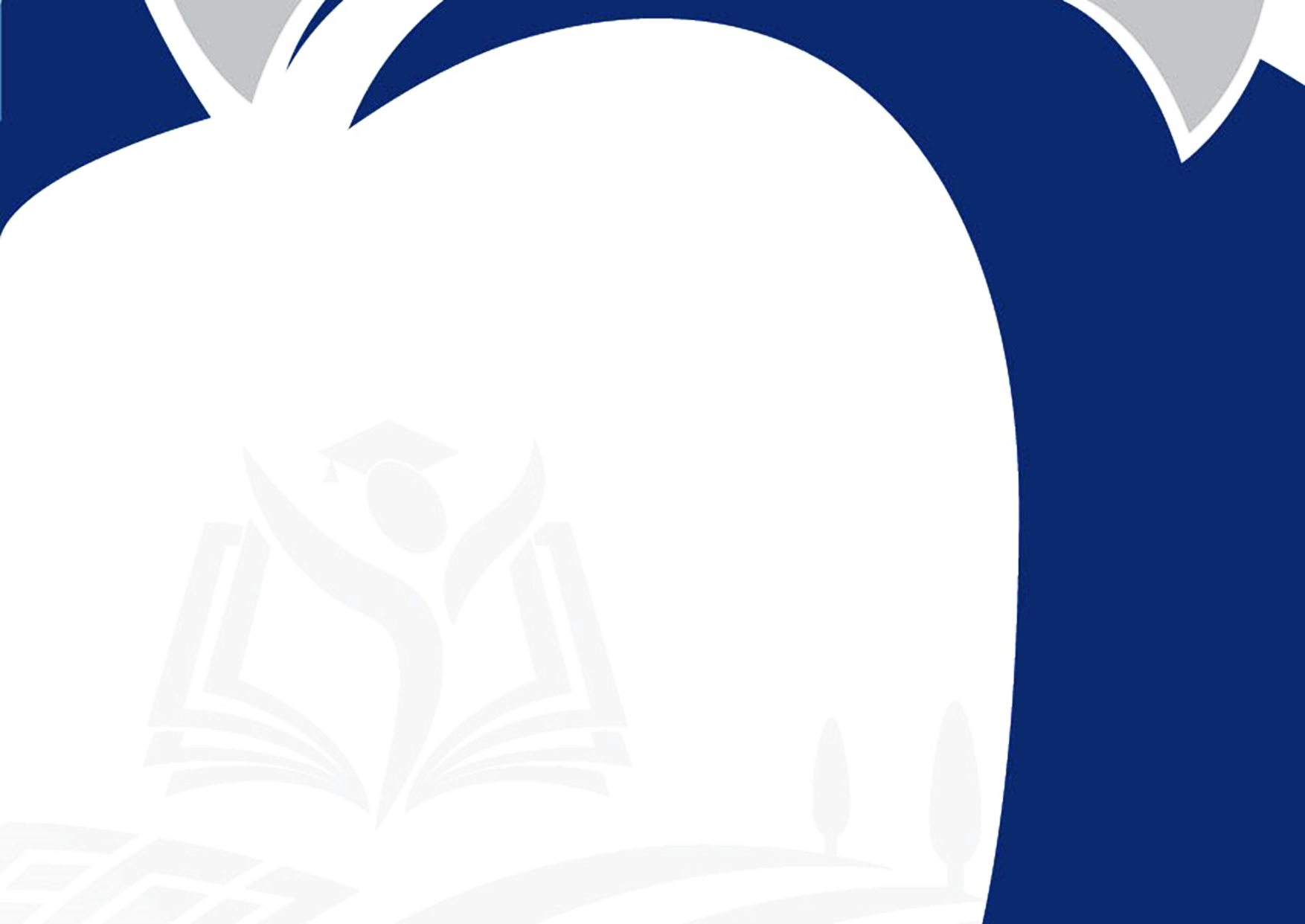 -28-
2. Volet Administratif : Méthode de sélection
Sélection Basée sur la Qualité et le Coût avec une pondération de points techniques et du prix. La procédure d’évaluation consiste à : 

Analyse des documents administratifs et de la capacité financière.
Analyse des propositions techniques.
Approbation du rapport technique par MCC.
Ouverture des propositions financières.
Analyse des propositions financières.
Pondération :  85% Qualité, 15% Prix.
Approbation du rapport d’évaluation combiné par MCC.
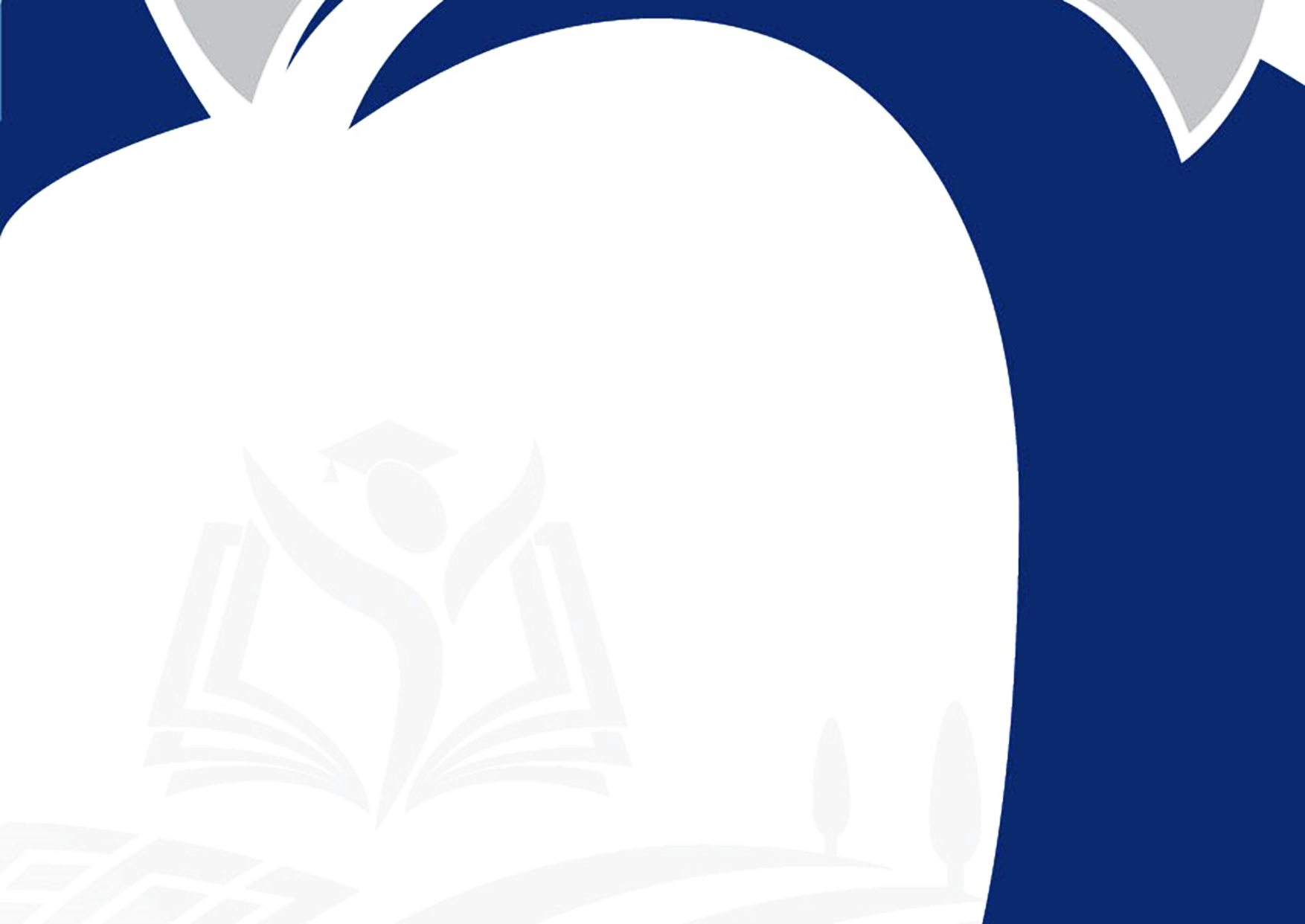 -29-
2. Volet Administratif : Forme et contenu
Dossier technique
Il est demandé aux Consultants de soumettre une Proposition technique, qui doit contenir les informations sur:

 Capacités et expériences  (30 points).
 Approche, méthodologie et plan de travail (30 points).
 Qualifications du personnel clé de la prestation (40 points).
Le score technique minimum exigé pour se qualifier est de 75 points sur 100.
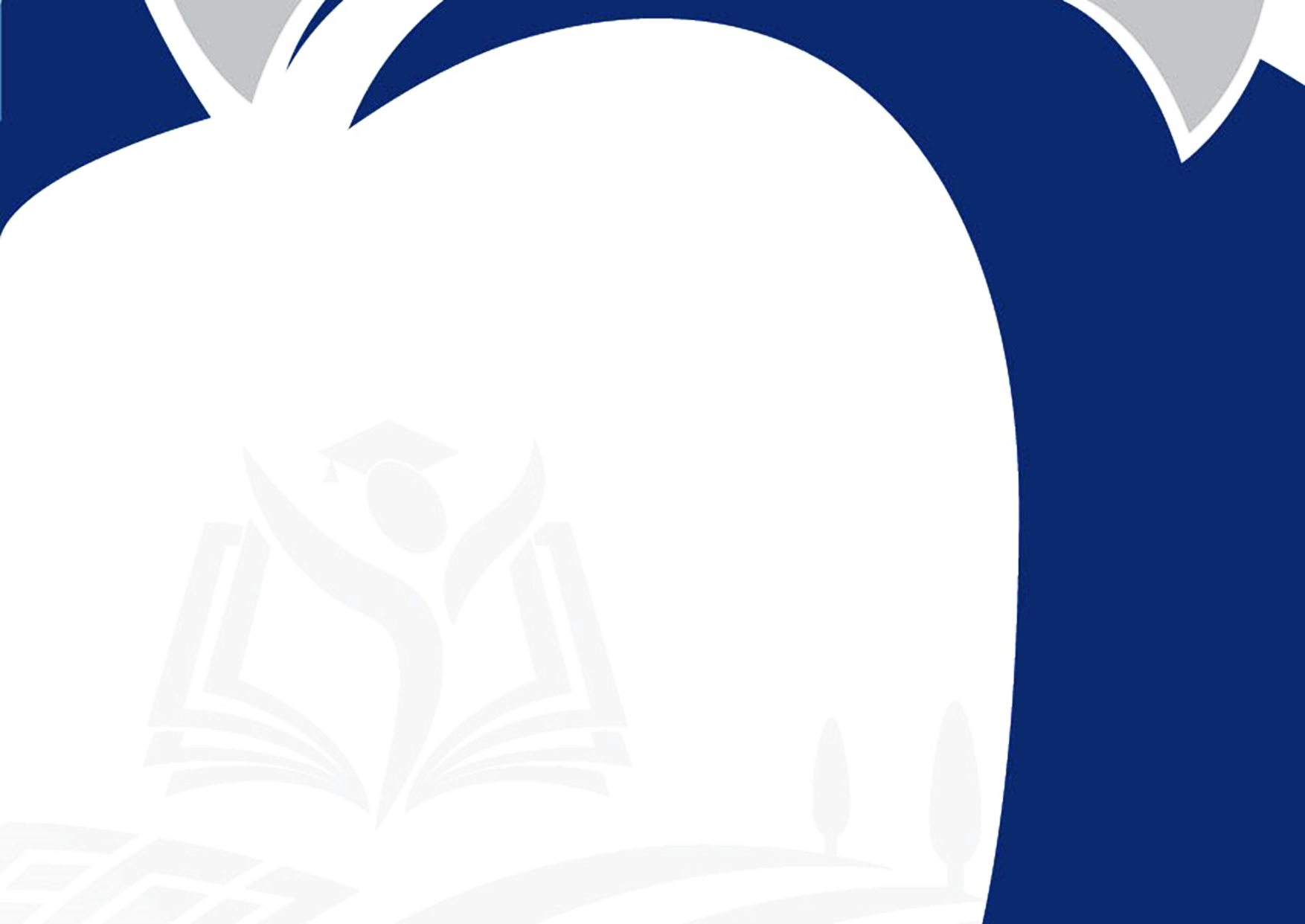 -30-
2. Volet Administratif : Contrat
Durée prévue du contrat est de trente (30) mois maximum sans toutefois dépasser la date de fin du Compact : 30 juin 2022
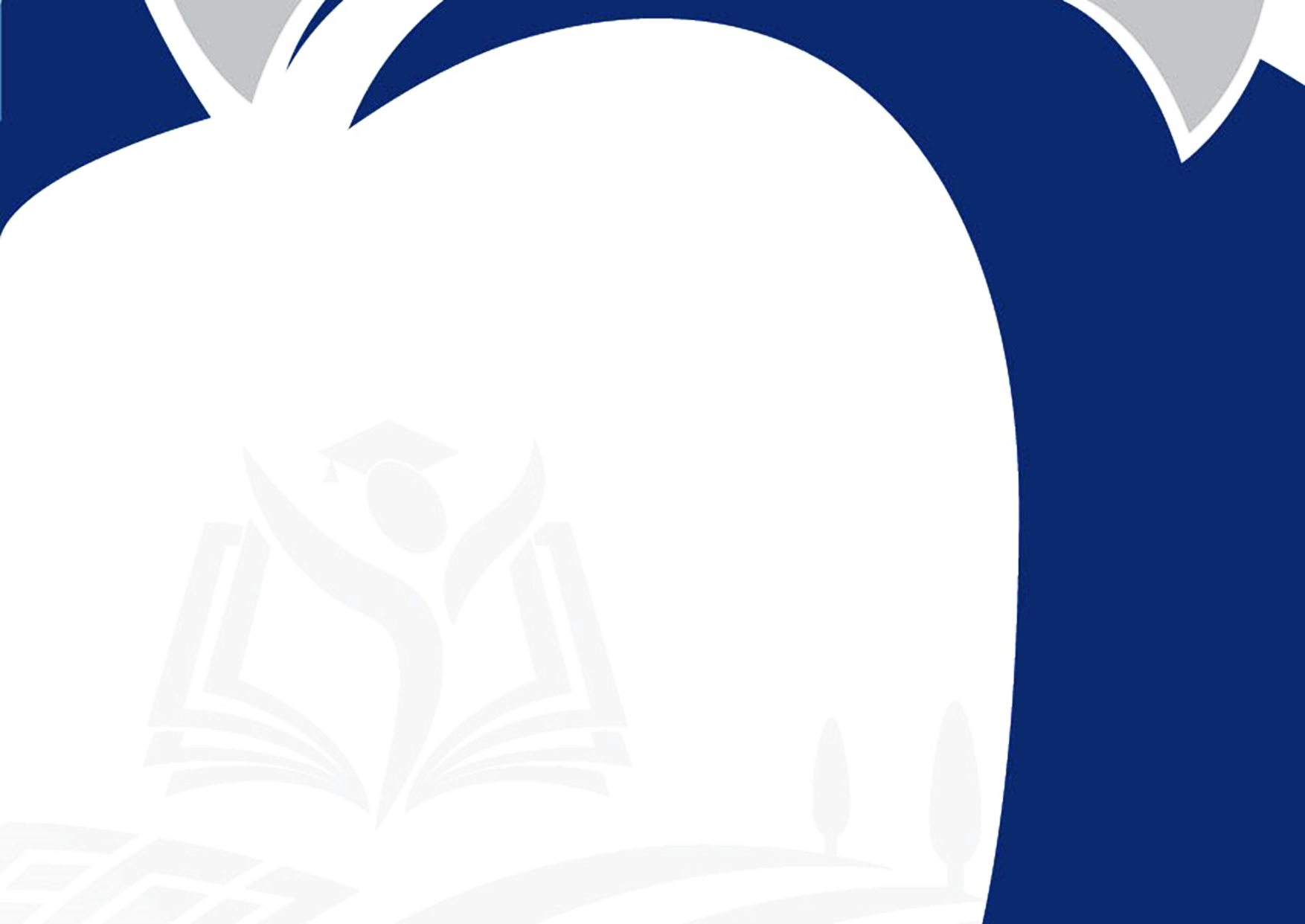 -31-
Plan
1
2
3
VOLET TECHNIQUE
Présentation des termes de référence : contexte, objectif et étendue de la mission.
VOLET ADMINISTRATIF
Description du processus de passation des marchés selon les lignes directrices de MCC.
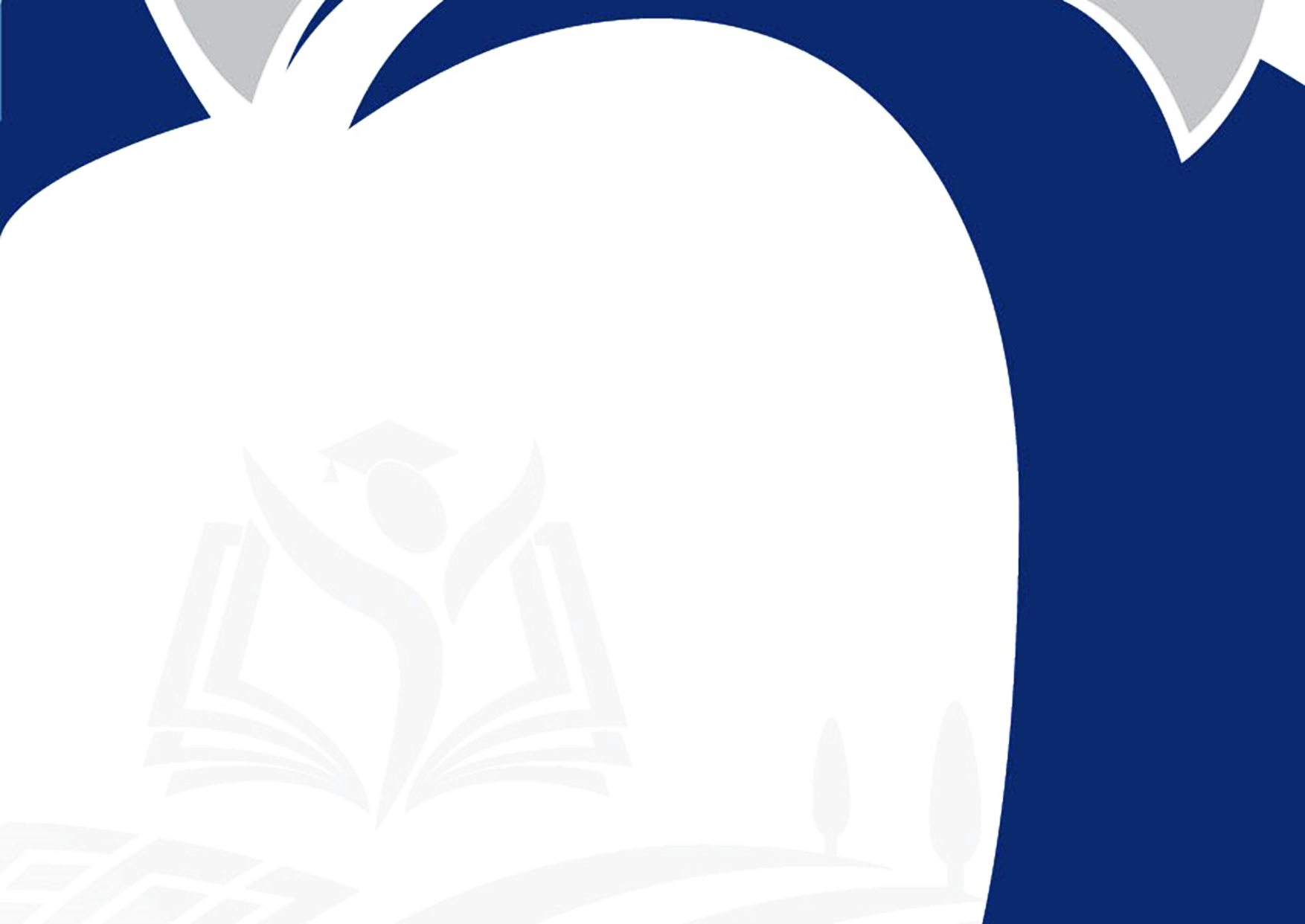 VOLET FISCAL
Présentation des dispositions fiscales pour les consultants.
-32-
3. Volet Fiscal : Dispositions fiscales/ TVA et DD
Taxe sur la valeur ajoutée / droits et taxes à l’importation 
Les prestations financées dans le cadre de l’Accord du Compact sont exonérées de la taxe sur la valeur ajoutée et les droits à l’importation.
Pour pouvoir facturer en Hors-Taxes, la demande d’achat en exonération de la TVA /franchise douanière est déposée par l’Agence MCA-Morocco auprès de l’administration compétente.
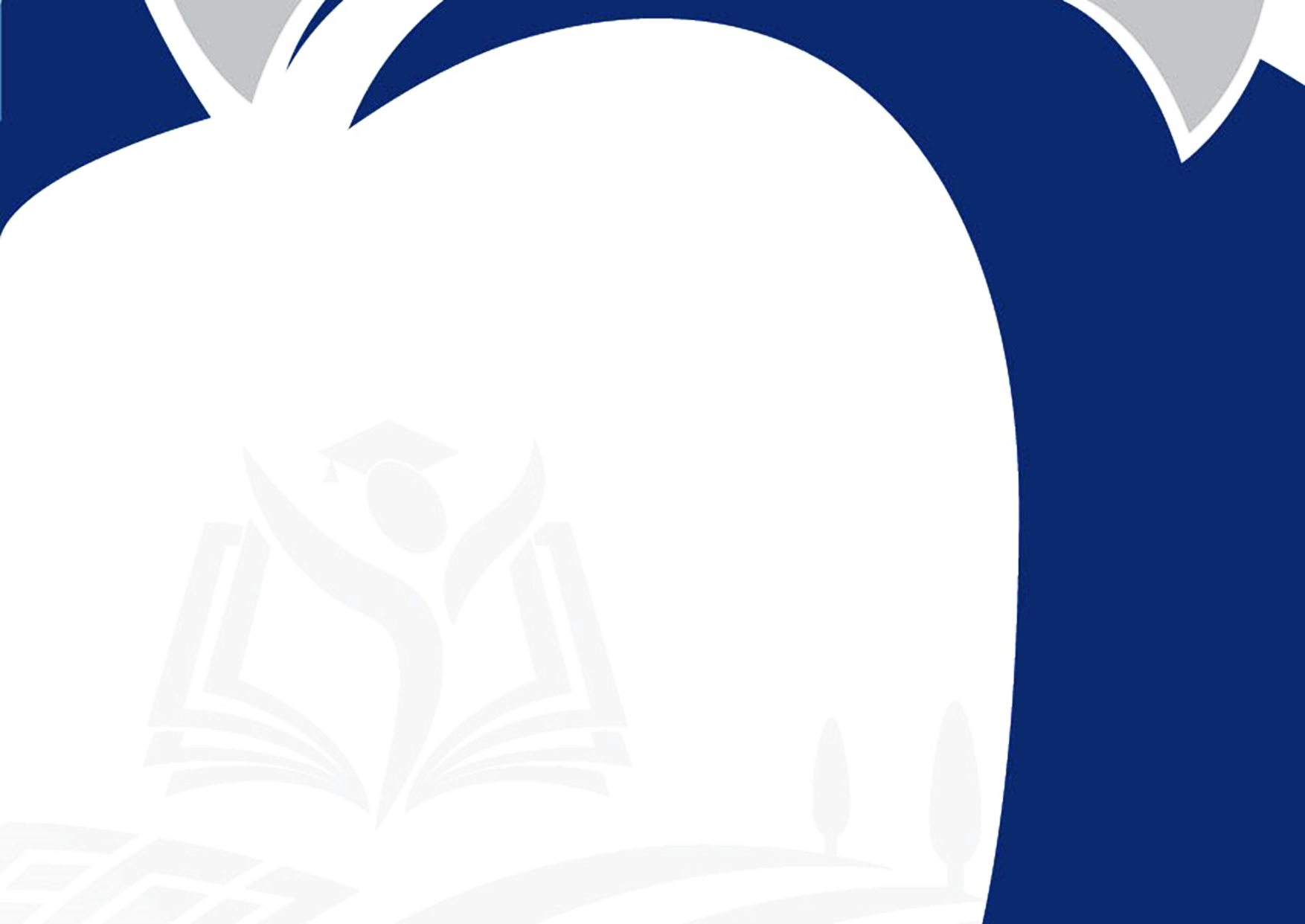 -33-
3. Volet Fiscal : Dispositions fiscales/ TVA et DD
La demande d’exonération de la TVA/franchise douanière se fait sur la base des factures pro-forma fournies par le fournisseur à l’Agence MCA-Morocco, après la signature du contrat. 

Une attestation d’achat en exonération de la TVA/ franchise douanière est fournie par l’administration compétente.
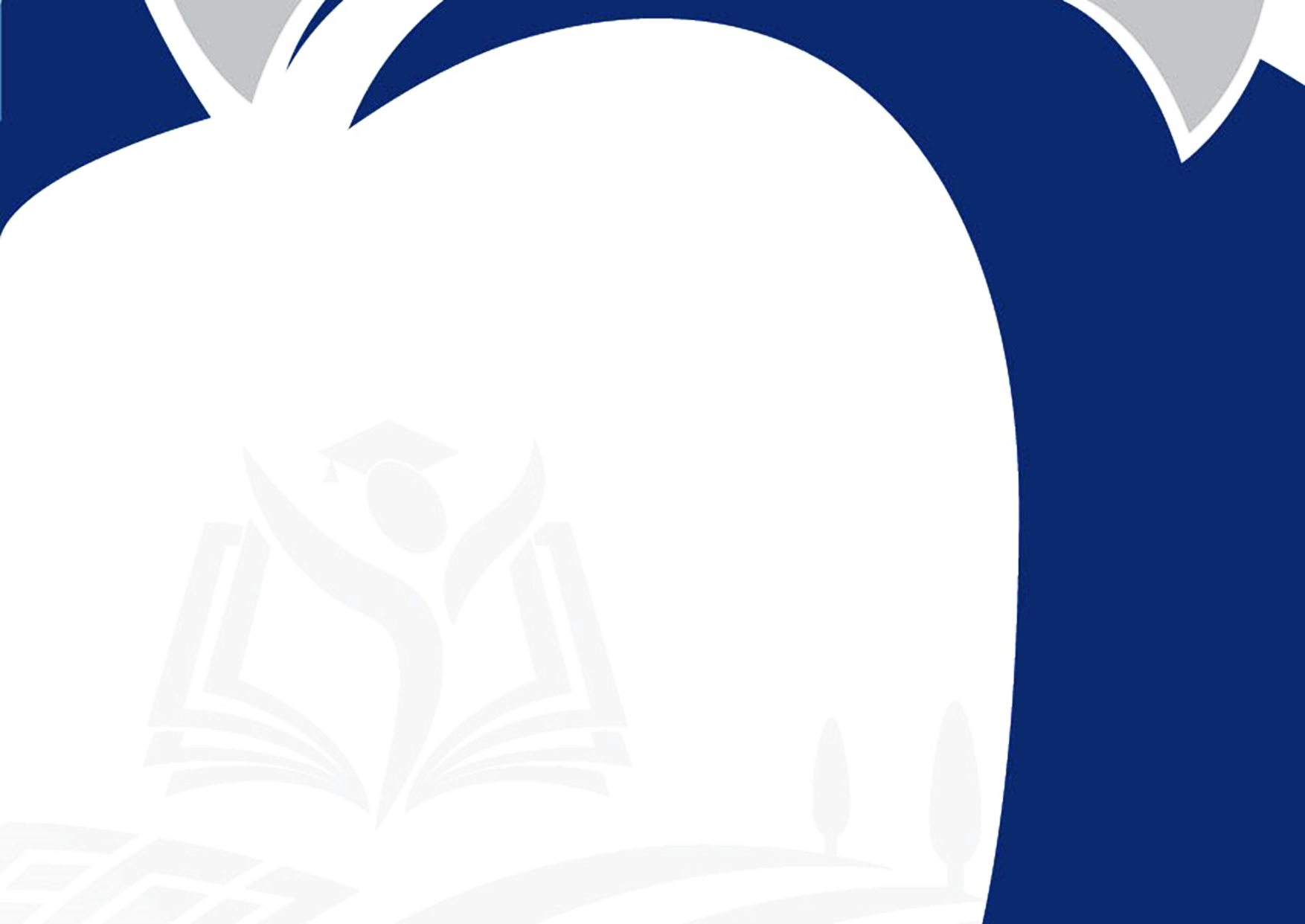 -34-
En application de l’article 103 du Code Général des  Impôts : les prestataires non-résidents ayant désigné un représentant fiscal au Maroc, et ayant supporté la TVA au nom de leur sous-traitants, peuvent formuler une demande de remboursement du crédit de TVA, auprès du service local des Impôts à la fin de chaque trimestre de l’année civile au titre des opérations réalisées au cours du ou des trimestres écoulés.
3. Volet Fiscal : Remboursement de la TVA
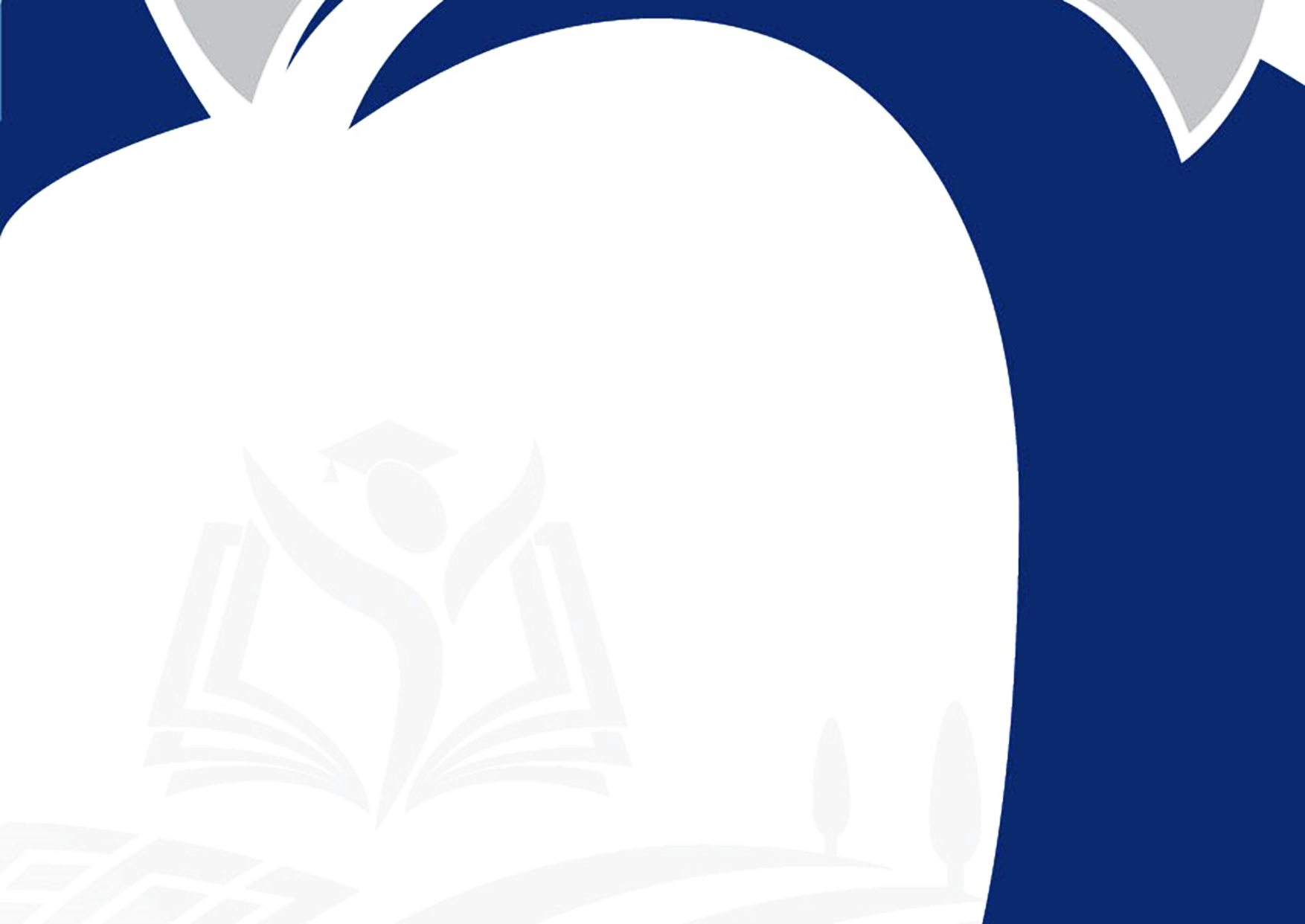 -35-
3. Volet Fiscal : Dispositions fiscales/ IS
Impôt sur les bénéfices / revenus 
L’Agence MCA-Morocco procèdera à la retenue à la source de l’impôt sur les sociétés (IS) de 10% sur tous les montants bruts réglés (HT), en contrepartie de prestations de services en faveur des non-résidents.
Pour tous les impôts sur les bénéfices prélevés, les non-résidents concernés recevront du gouvernement du Maroc, sur demande, la preuve de paiement pour leur éviter la double imposition.
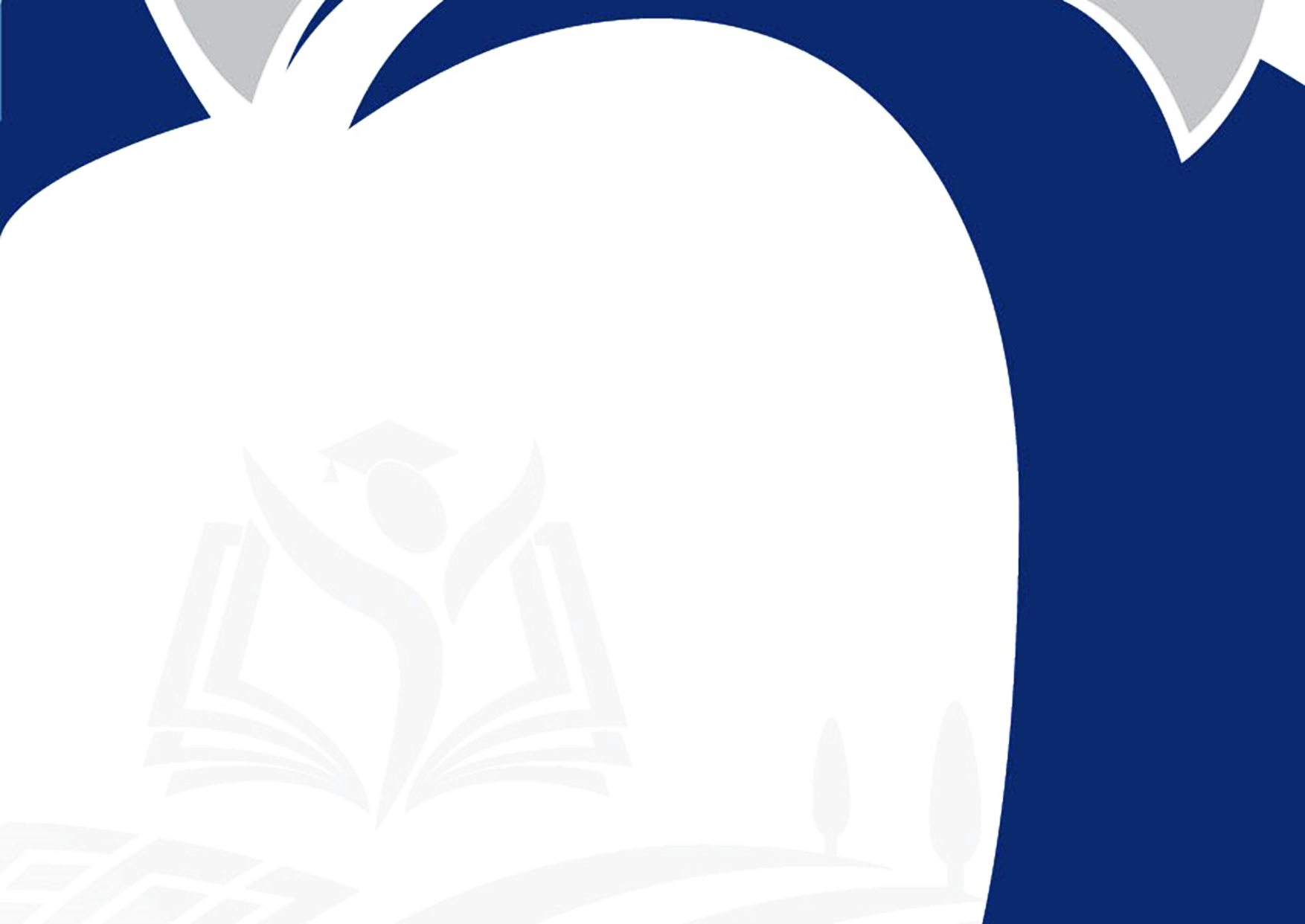 -36-
3. Volet Fiscal : Dispositions fiscales/ IS
Impôt sur les bénéfices / revenus 
L’Agence MCA-Morocco procèdera à la retenue à la source de l’impôt sur les sociétés (IS) de 10% sur tous les montants bruts réglés (HT), en contrepartie de prestations de services en faveur des non-résidents.
Pour tous les impôts sur les bénéfices prélevés, les non-résidents concernés recevront du gouvernement du Maroc, sur demande, la preuve de paiement pour leur éviter la double imposition.
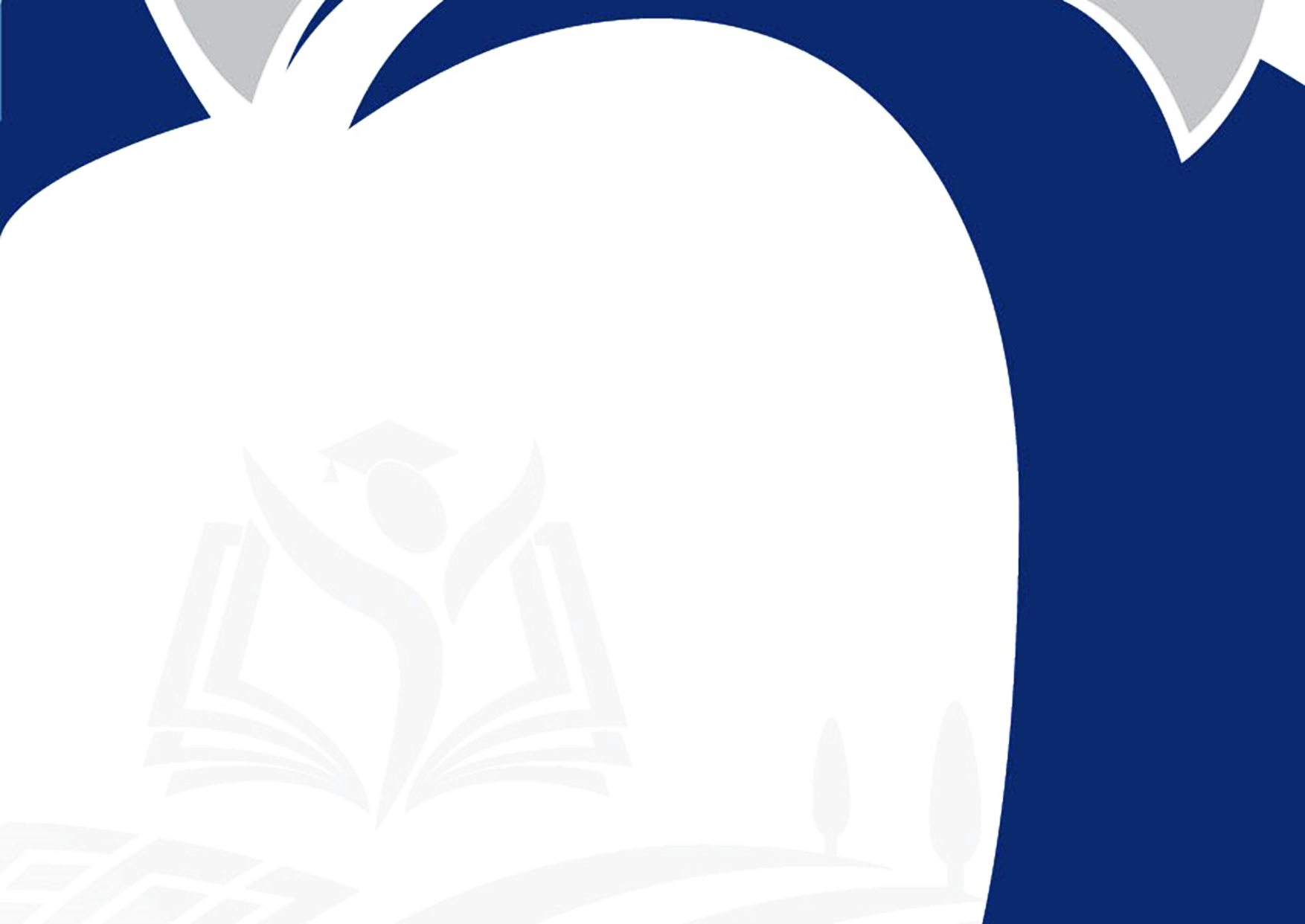 -37-
3. Volet Fiscal : Proposition financière
Elle doit inclure tous les coûts, les prix, les frais, y compris toutes les taxes payées au Maroc ainsi que tous les droits et taxes payés dans le pays d’origine, y compris les droits de douane et autres prélèvements  que le consultant est susceptible de subir. 
Cette proposition ne devra pas inclure les montants de la TVA ainsi que les droits de douanes au Maroc, quand ils existent, et pour lesquels les fournisseurs recevront des attestations d’exonération et des franchises douanières.
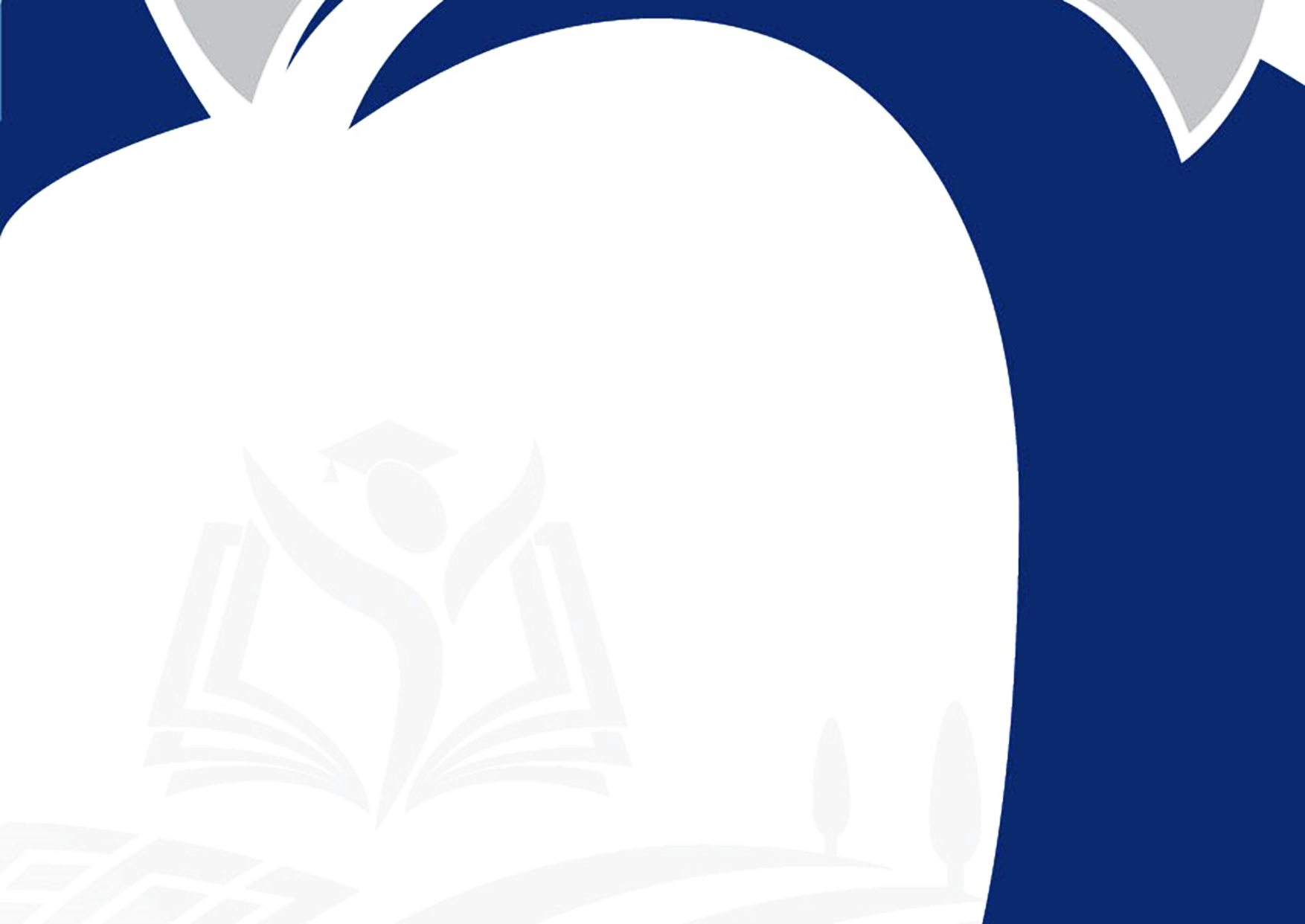 -38-
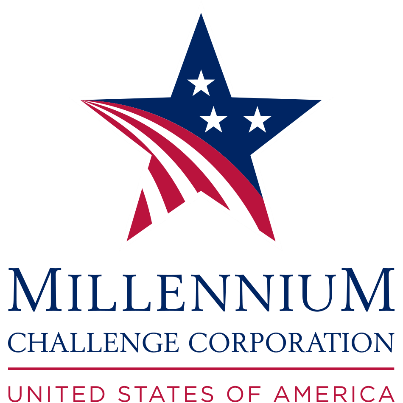 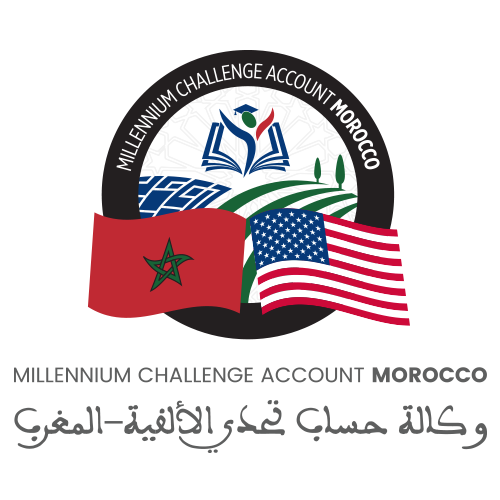 Conception et mise en œuvre des formations dans le cadre du Modèle Intégré d’Amélioration des Etablissements de l’Enseignement Secondaire au profit des cadres administratifs et pédagogiques au niveau de 3 régions (Tanger Tétouan Al Hoceima, Fès Meknès et Marrakech Safi)
Merci pour votre attention
MARCHÉ DE SERVICES DE CONSULTANTS 

Demande de Propositions  DP/QCBS/MCA-M/ES-40-A/Compact-PP-08
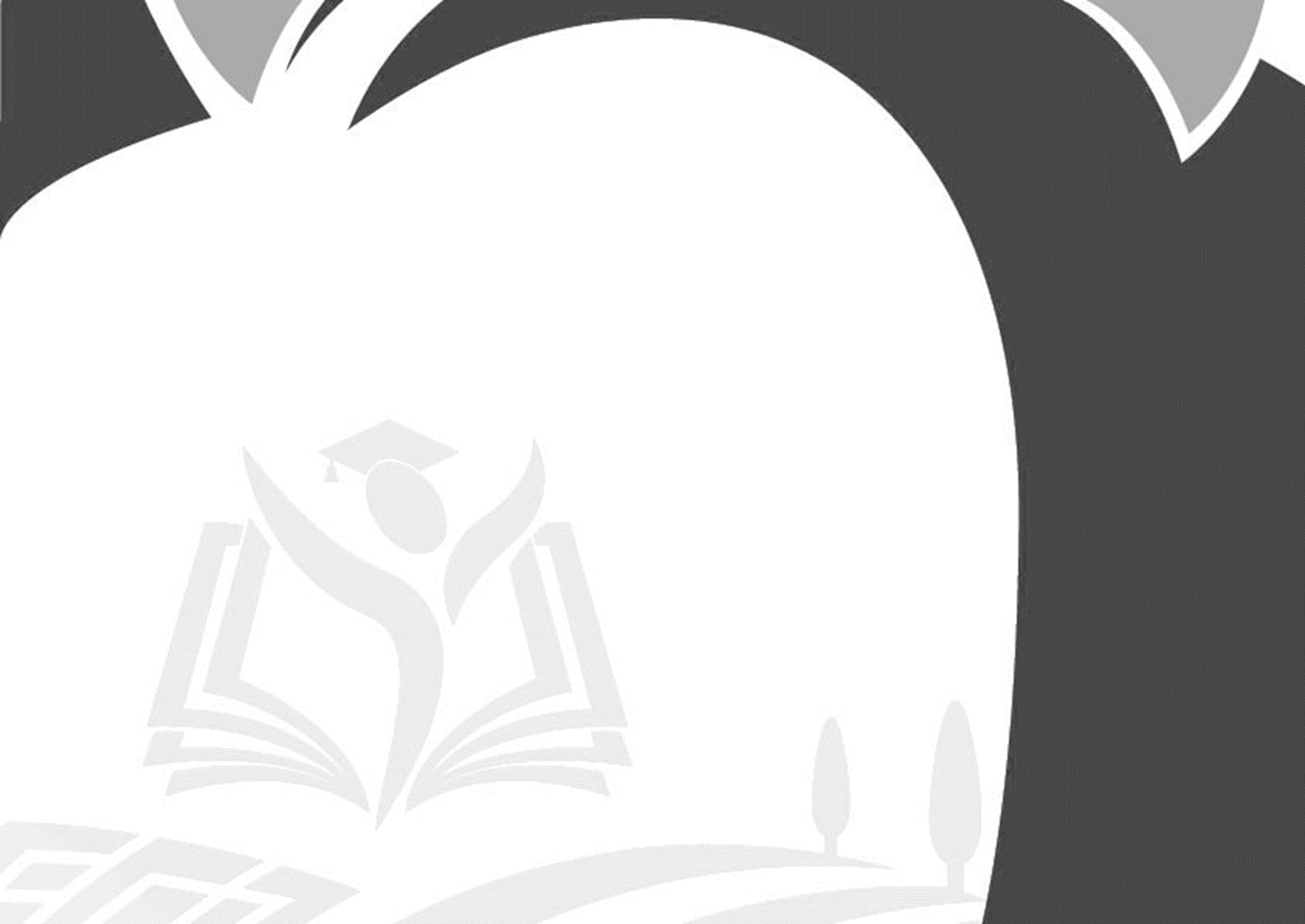 Réunion d’information
préparatoire à la soumission des propositions
Rabat, 1er Octobre 2019